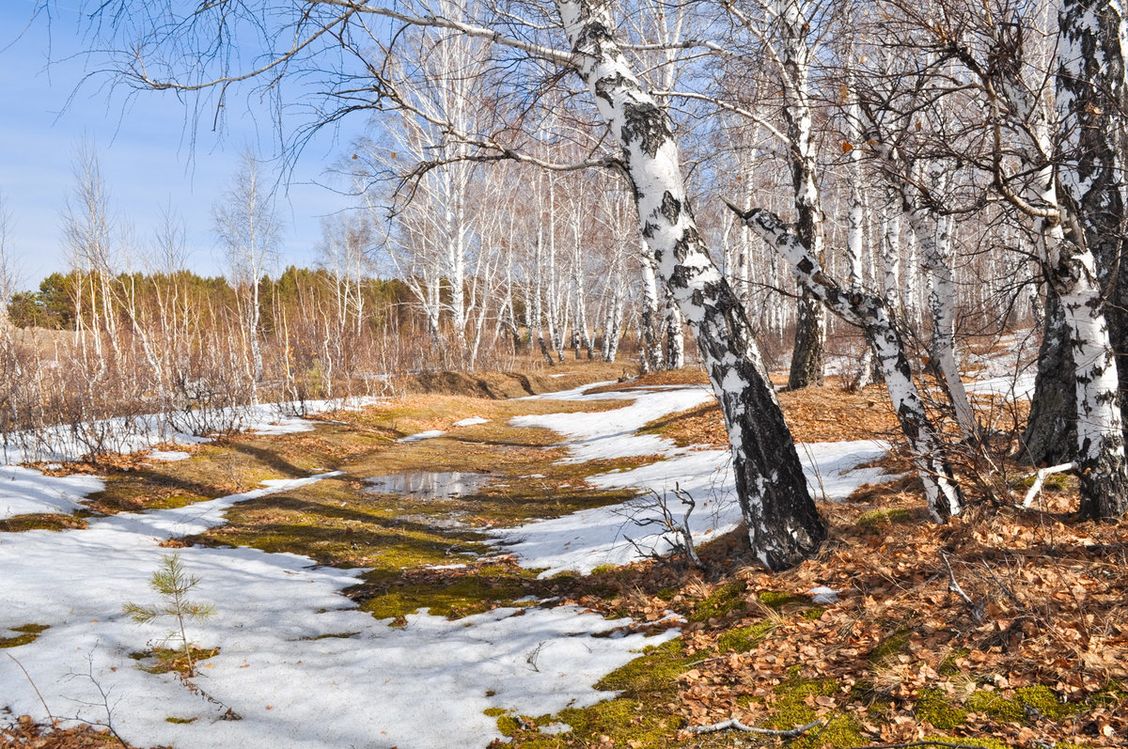 Моя Малая родина
3 класс
Физическая карта Челябинской области
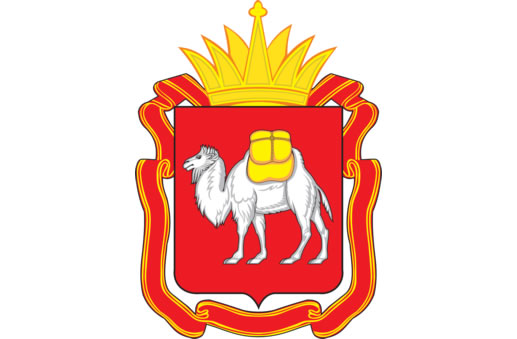 Герб Челябинской области
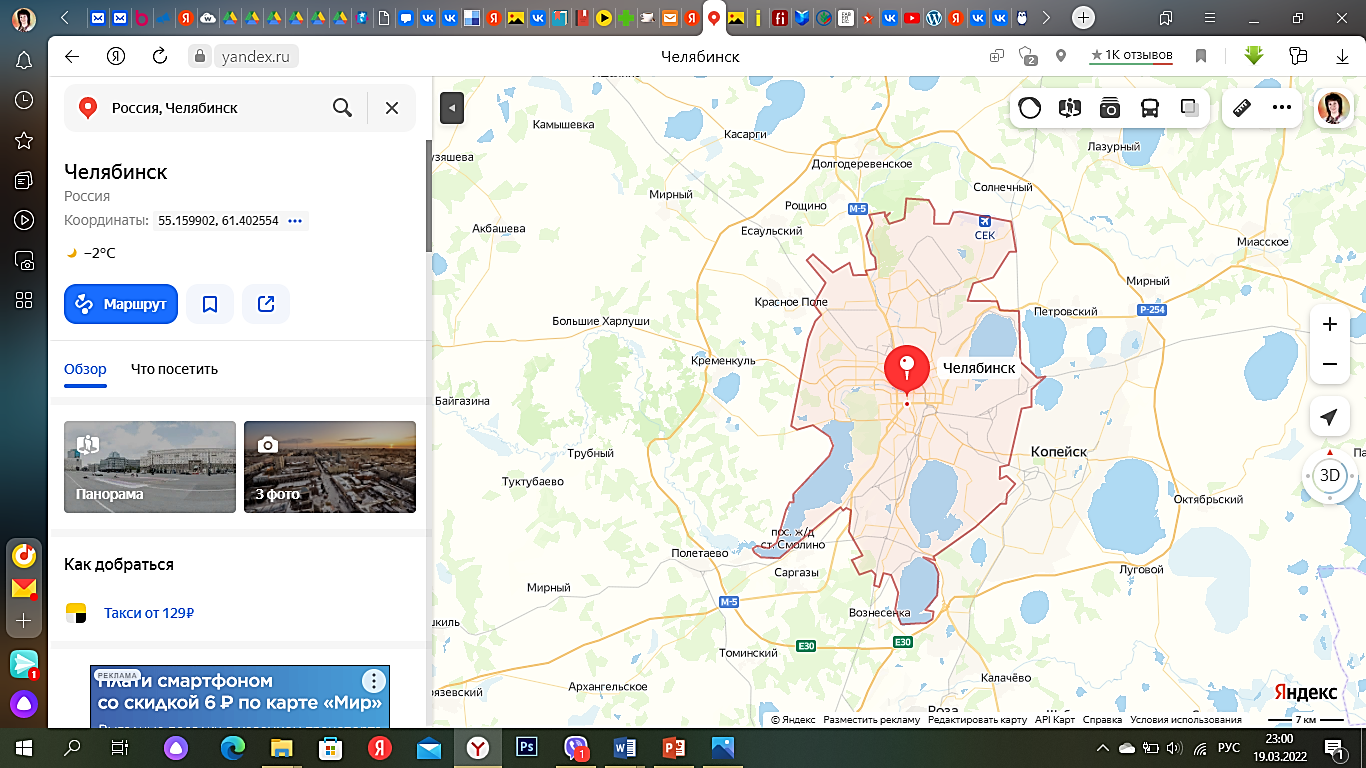 Областной центр – город …
Блиц опрос:
Всё, что люди добывают из недр земли и используют в хозяйственной деятельности, называют… 
Перечисли способы добычи … из недр земли
Как называется профессия людей, изучающих недра Земли и отыскивающих места залежей природных богатств? 
Перечисли природные богатства, находящиеся в жидком состоянии: … 
Перечисли природные богатства, находящиеся в твердом состоянии: …
Назови полезные ископаемые, используемые людьми в качестве топлива…
Золото добывают из земли, а знания из книги
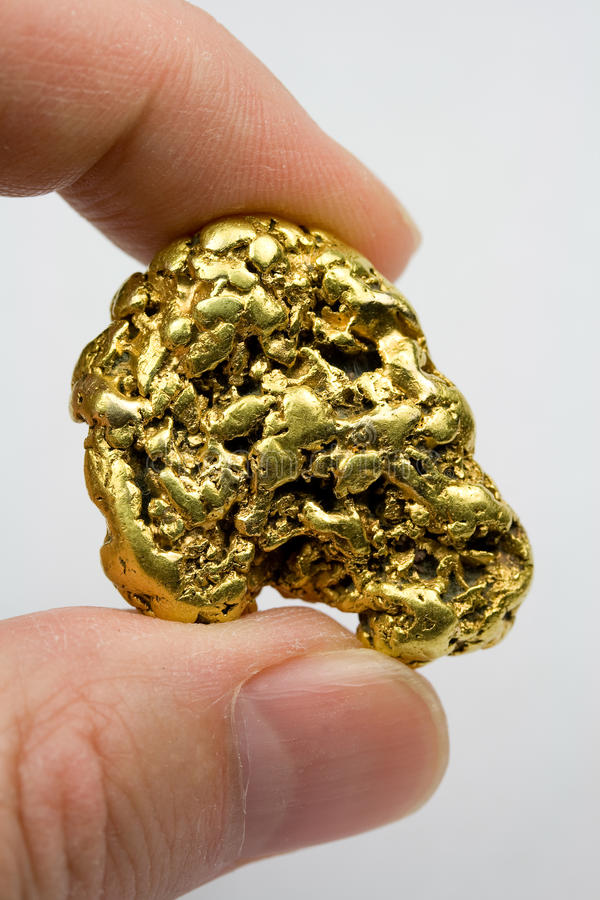 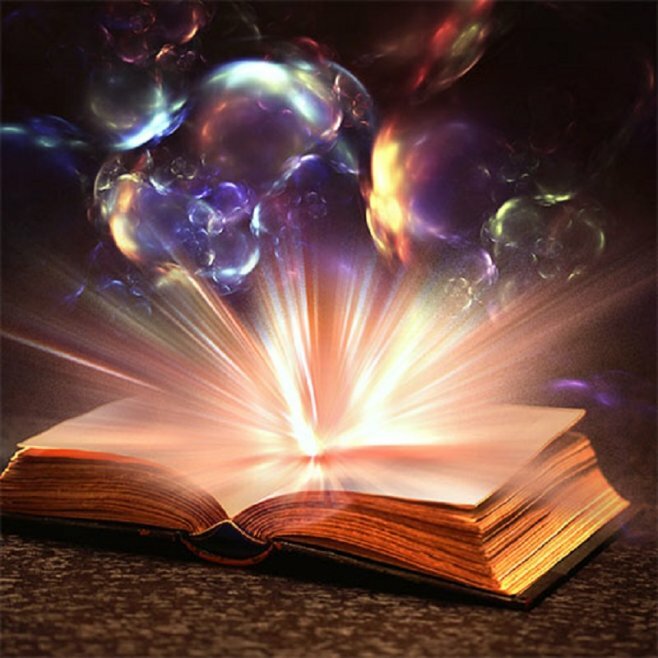 (русская народная пословица)
Сегодня на занятии:
Будем говорить о полезных ископаемых челябинской области, их свойствах и применении
Работать с учебником и атласом челябинской области:
- Отыскивать полезные ископаемые на карте, отмечать их на контурной карте, используя условные обозначения
Учебник с. 56
Полезные ископаемые Челябинской области
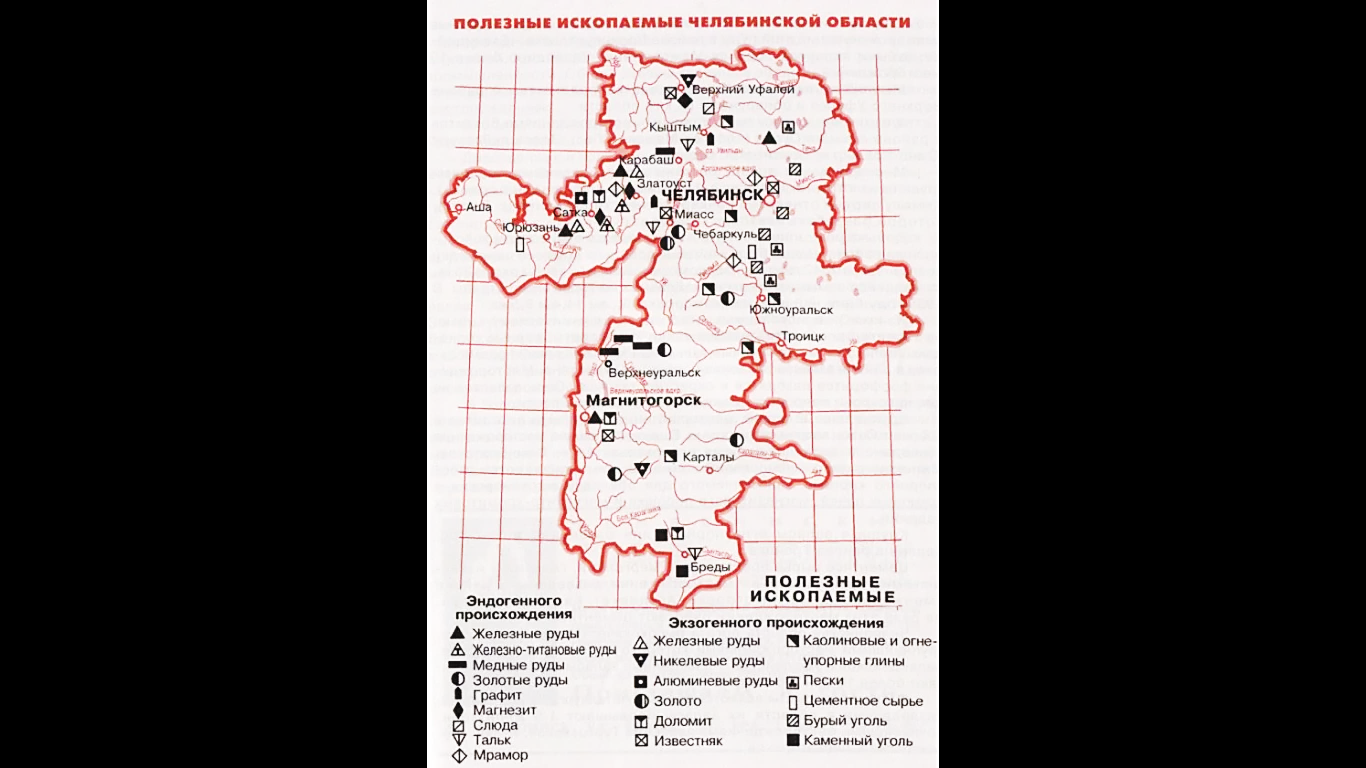 КАРТА ПОЛЕЗНЫХ ИСКОПАЕМЫХ Челябинской области
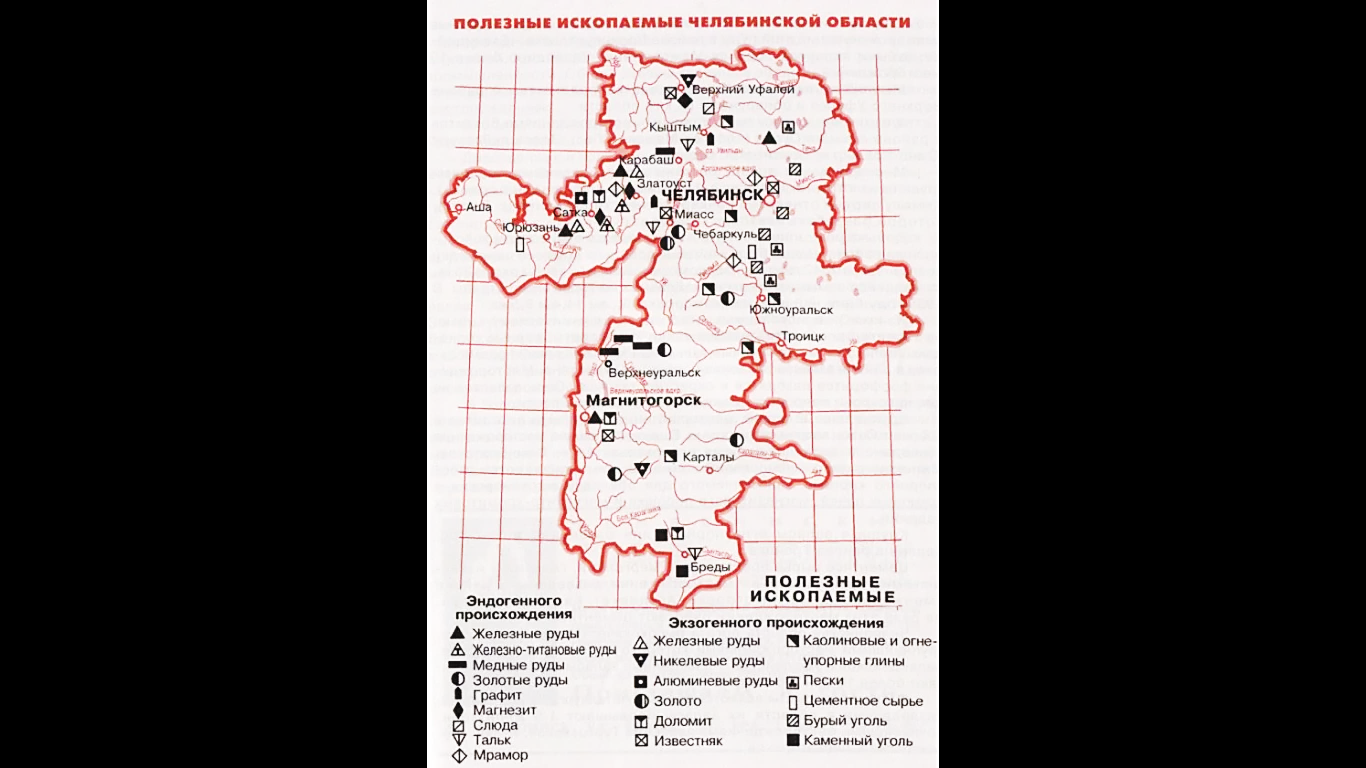 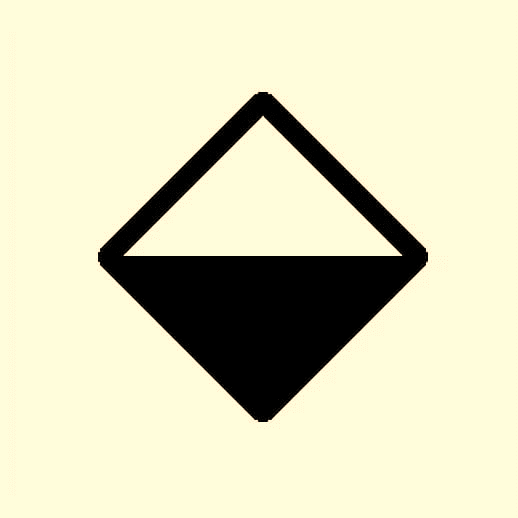 Кварц –
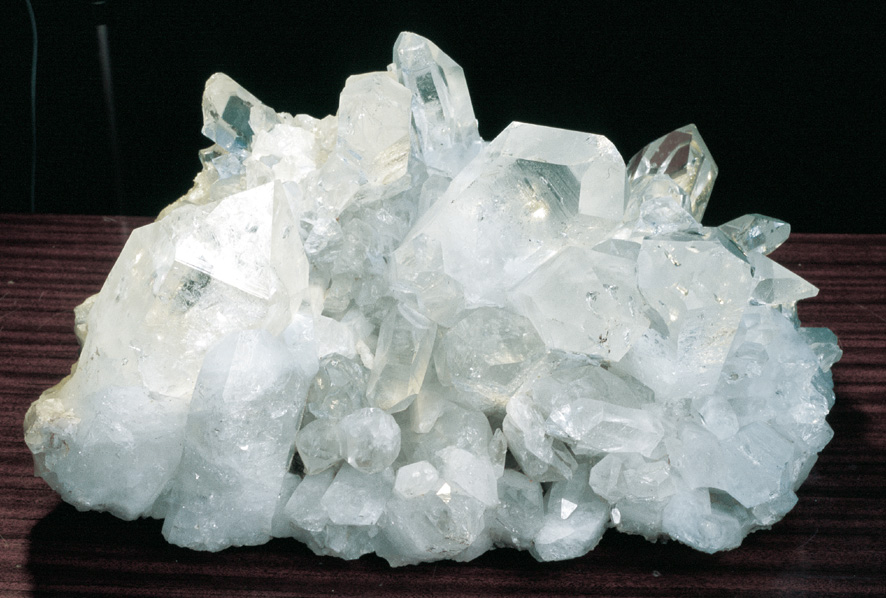 Самый распространённый      материал земной     коры
Имеет высокую твёрдость и прочность
Может разрезать стекло
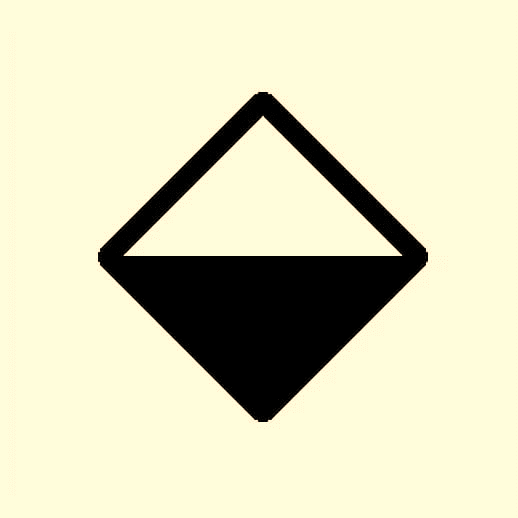 Разновидности кварца:
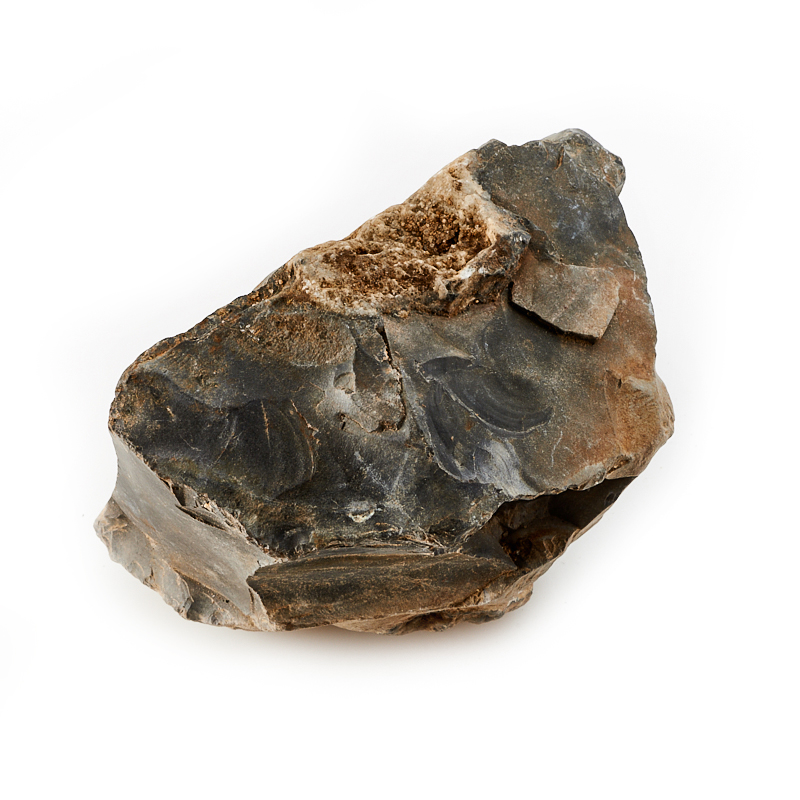 кремень
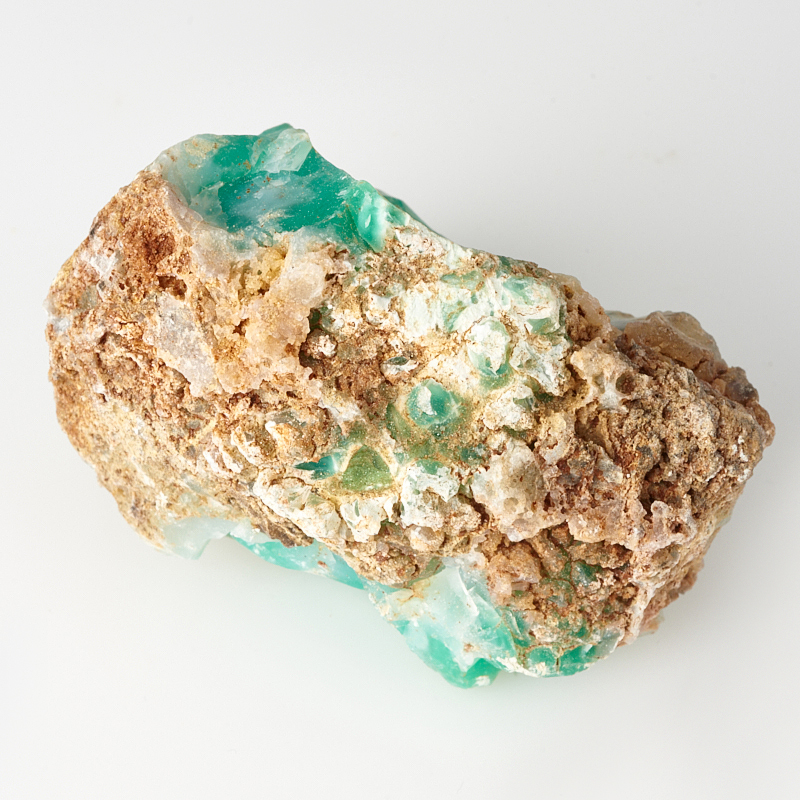 Халцедон зелёный
раухтопаз
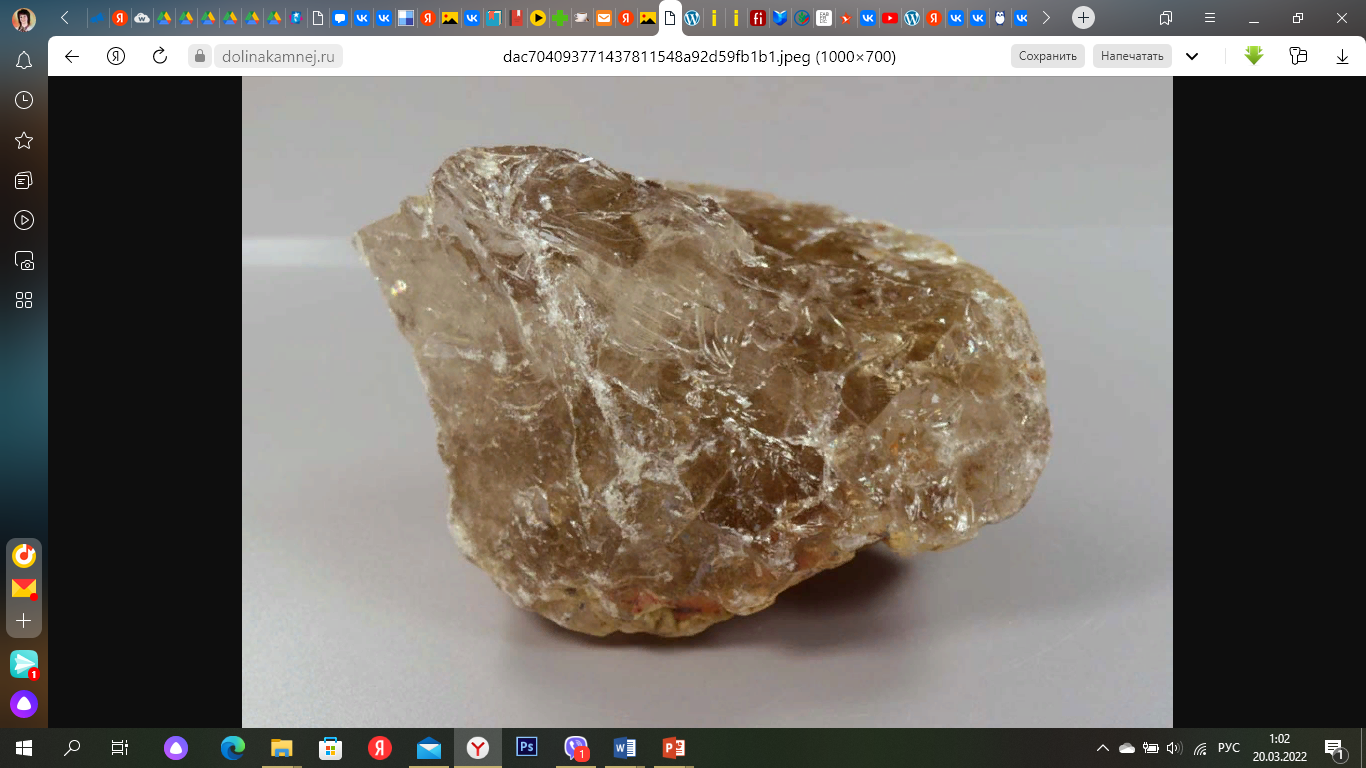 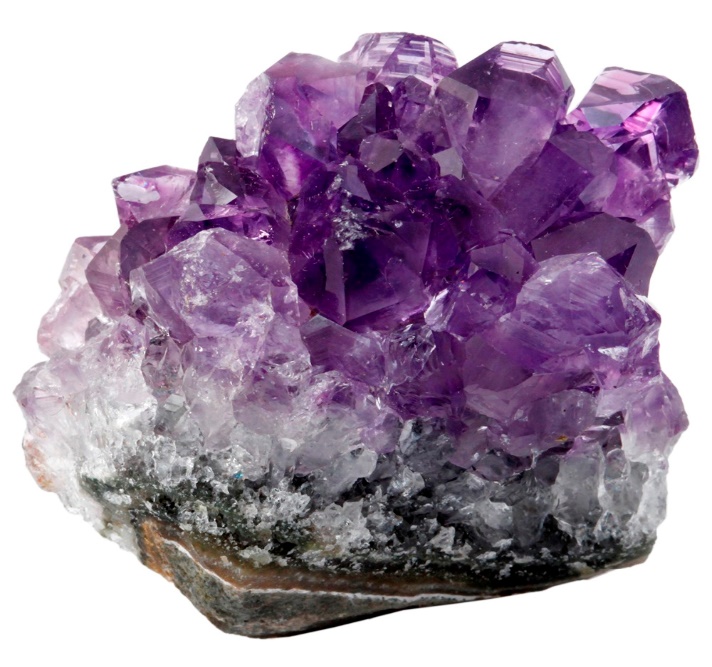 аметист
песок –
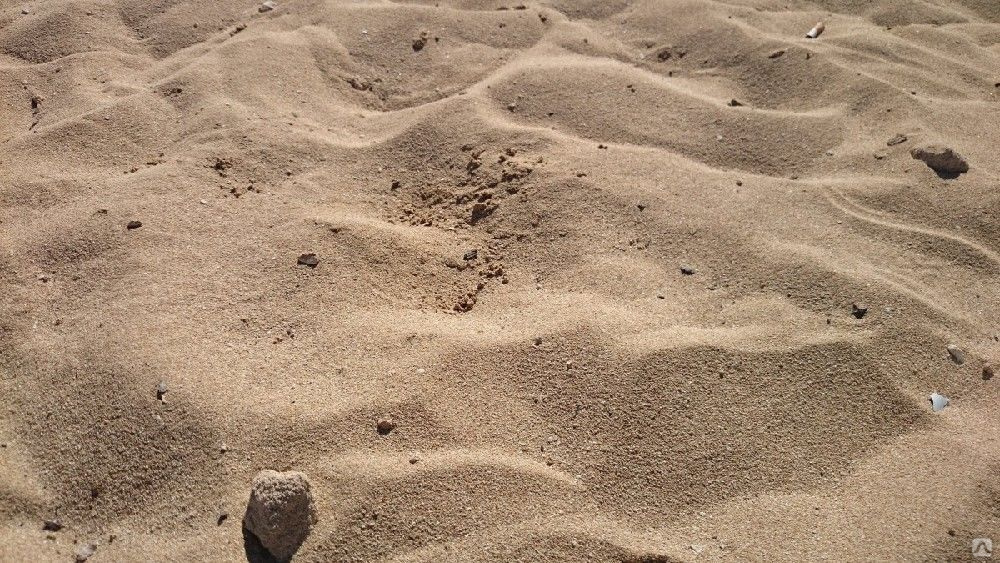 Горная порода,
Рыхлая и сыпучая.
Состоит из зёрнышек кварца, Обладает прочностью, сохраняется в водоёмах.
Имеет жёлтый цвет, используется в строительстве.
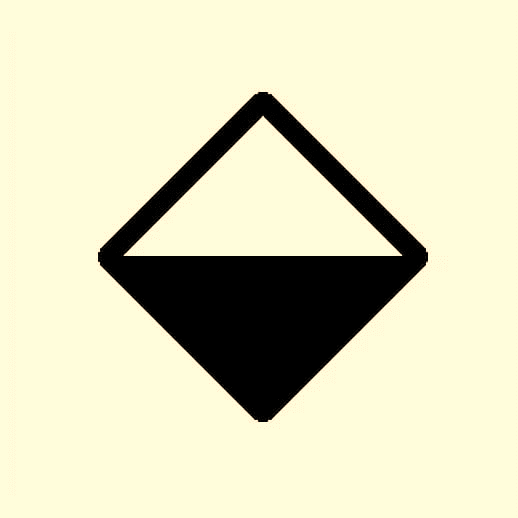 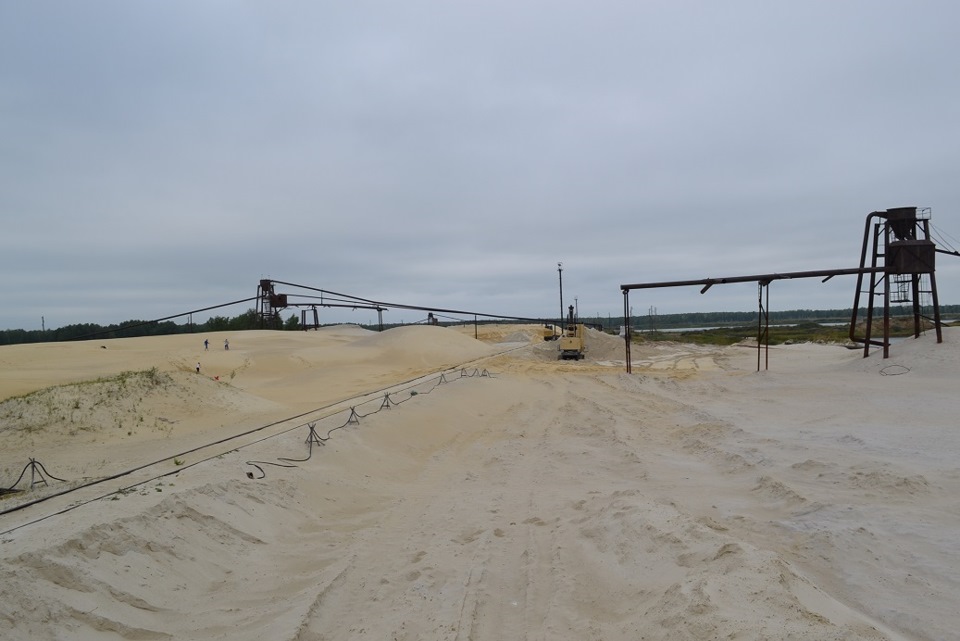 Кичигинское месторождение песка
Гранит –
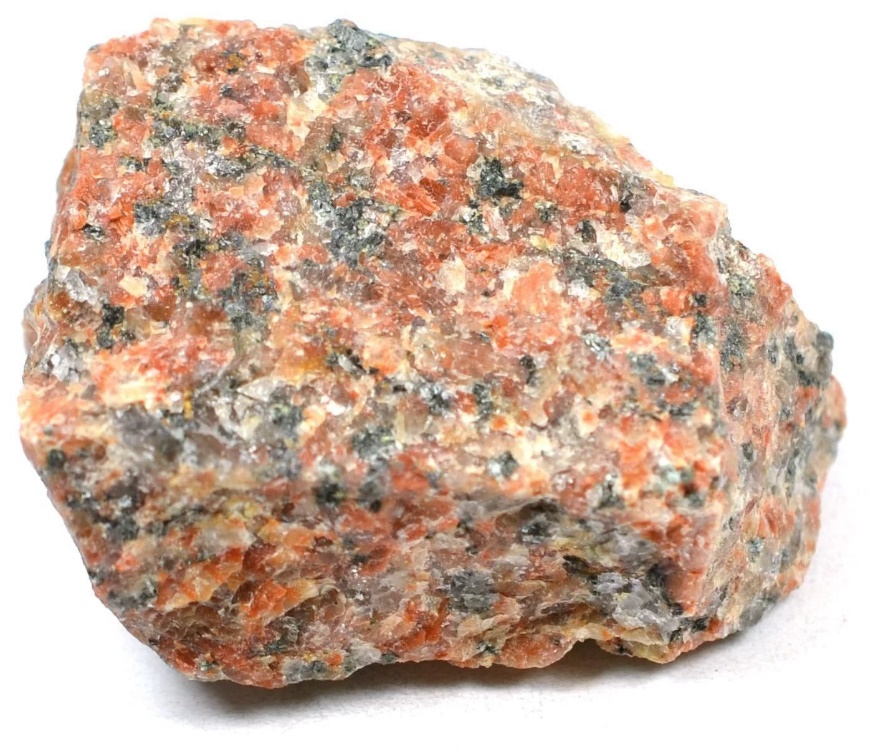 Горная порода,  Обладающая большой                                                                                        плотностью, зернистого строения, состоящая из кварца, полевых шпатов, слюды.
используется как облицовочный материал в строительстве.
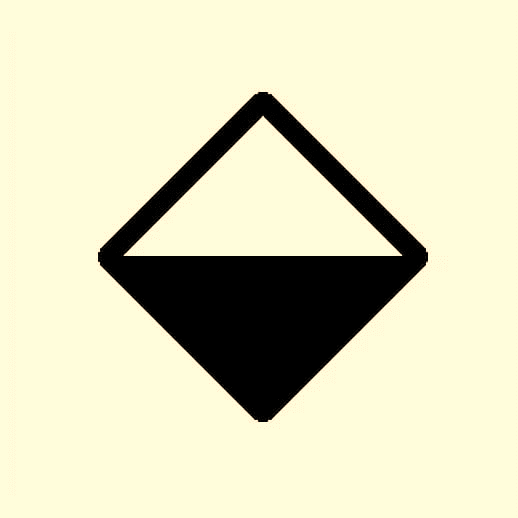 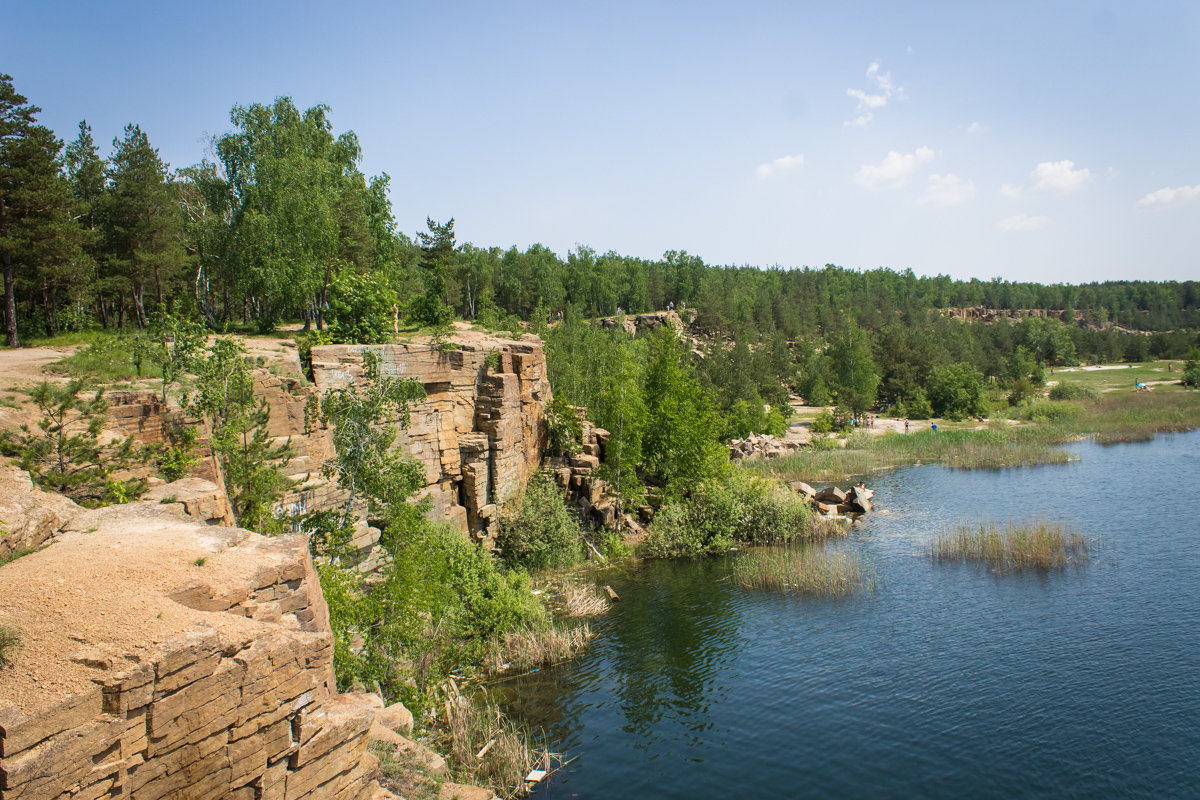 Челябинский гранитный карьер
Карьеры –
искусственно образованные выемки, которые делают для разведки или добычи полезных ископаемых
яшма –
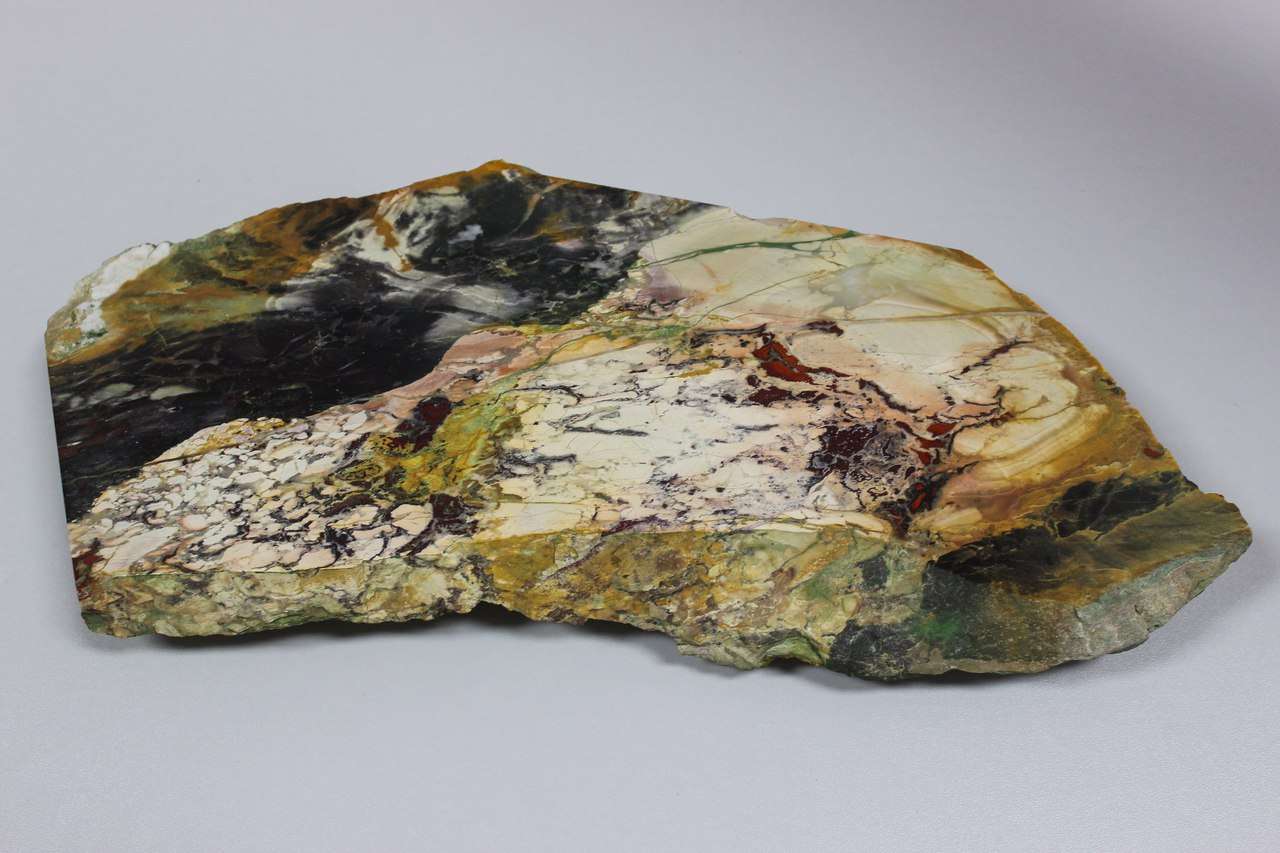 Горная порода,     состоящая из                                                                                        тонких зёрен кварца         и незначительного количества минералов различной окраски.
используется в качестве поделочного камня, изготовления ювелир-ных изделий.
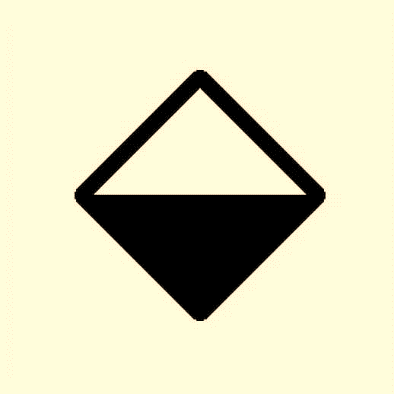 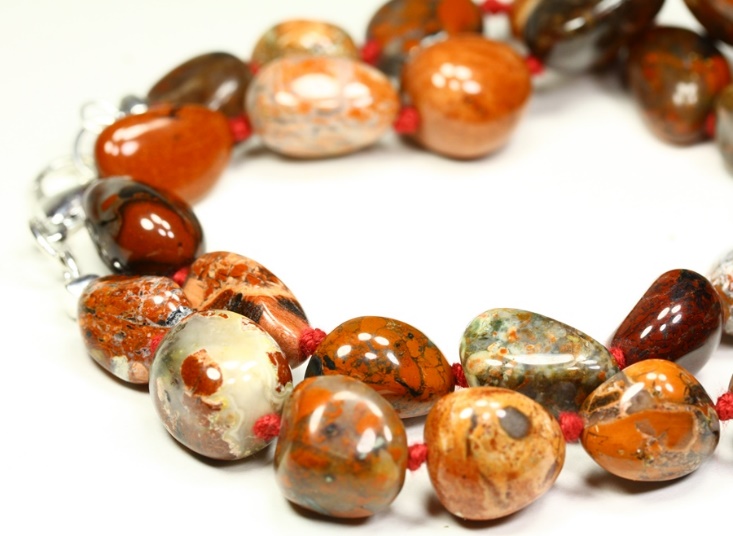 мрамор –
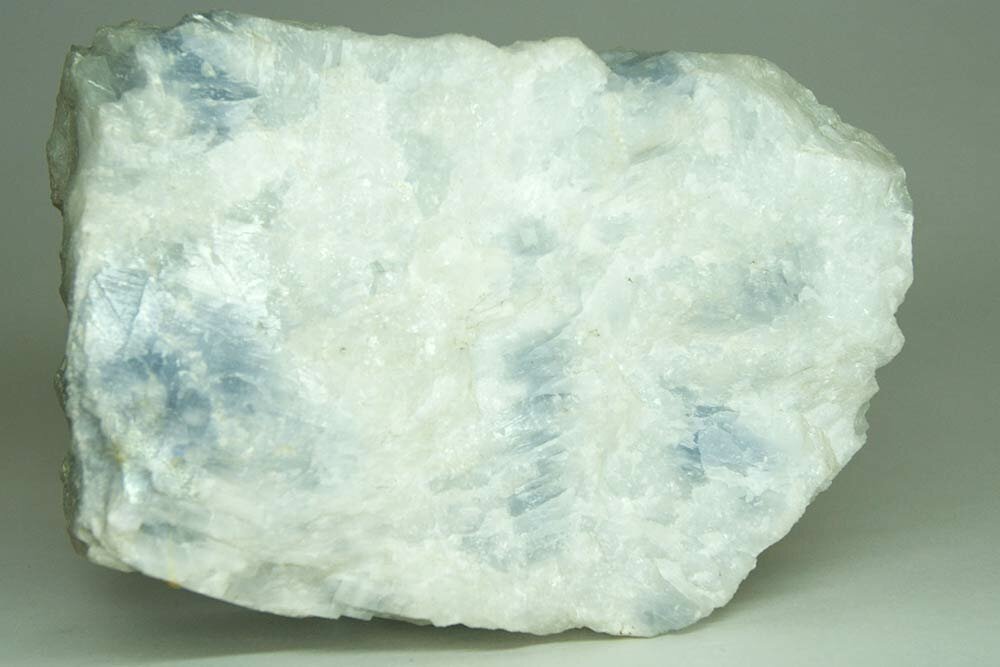 горная порода, получившая название от   греческого         слова «marmaros» (в переводе – блестящий, сияющий). Это прочный и одновременно легкий в обработке материал, подходящий как для создания утонченных скульптур, так и для возведения колоссальных архитектурных комплексов. 
мрамор – один из популяр-нейших отделочных материалов в дизайне и архитектуре.
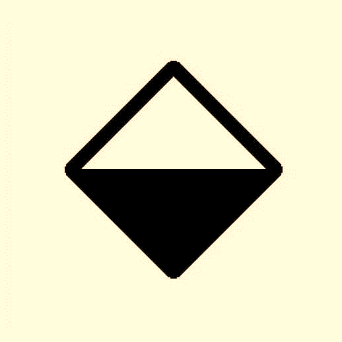 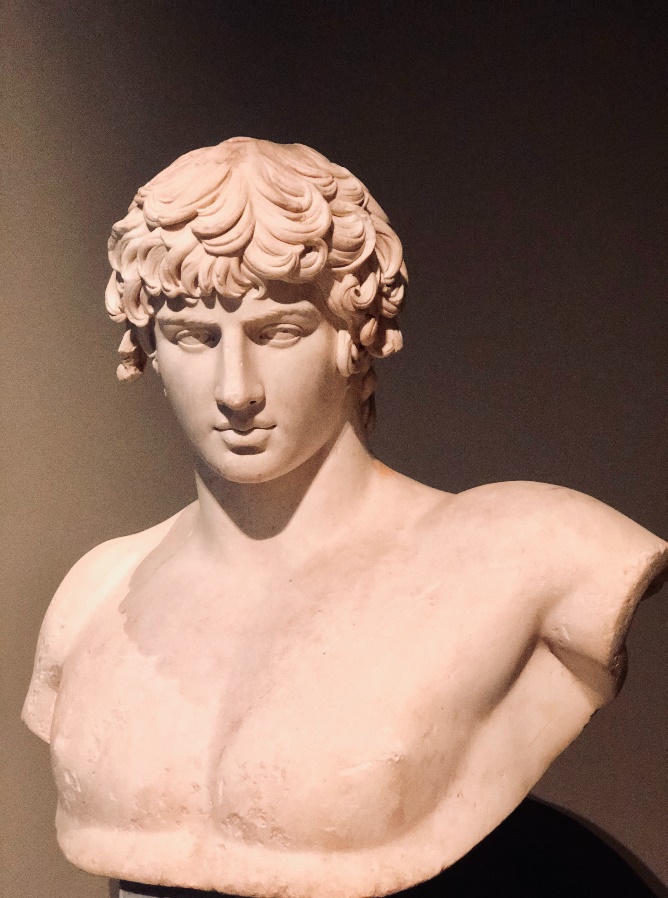 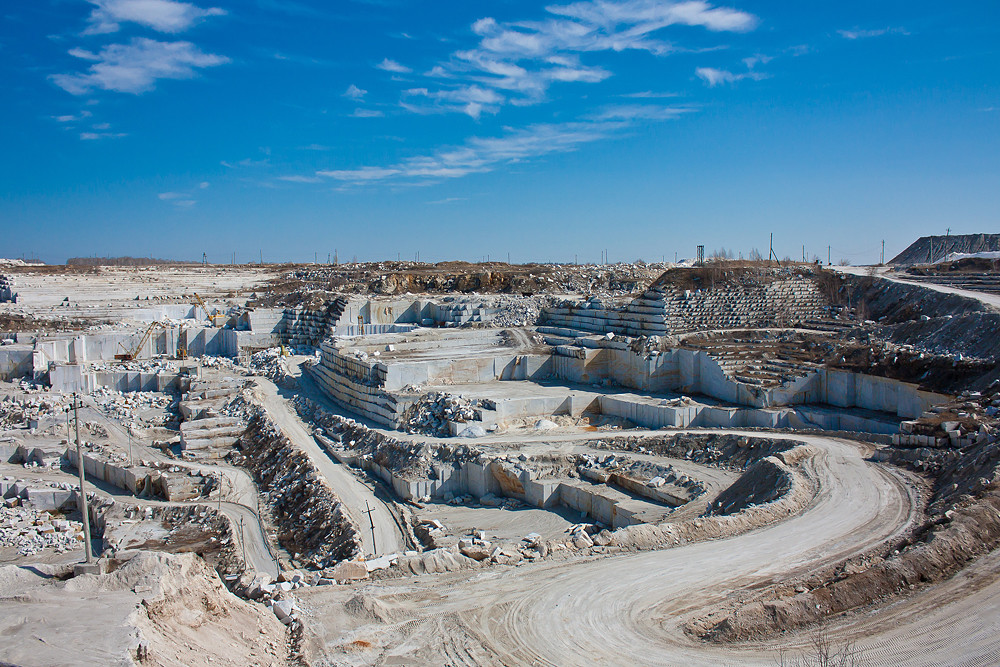 Мраморный карьер в Коелге
кварцит –
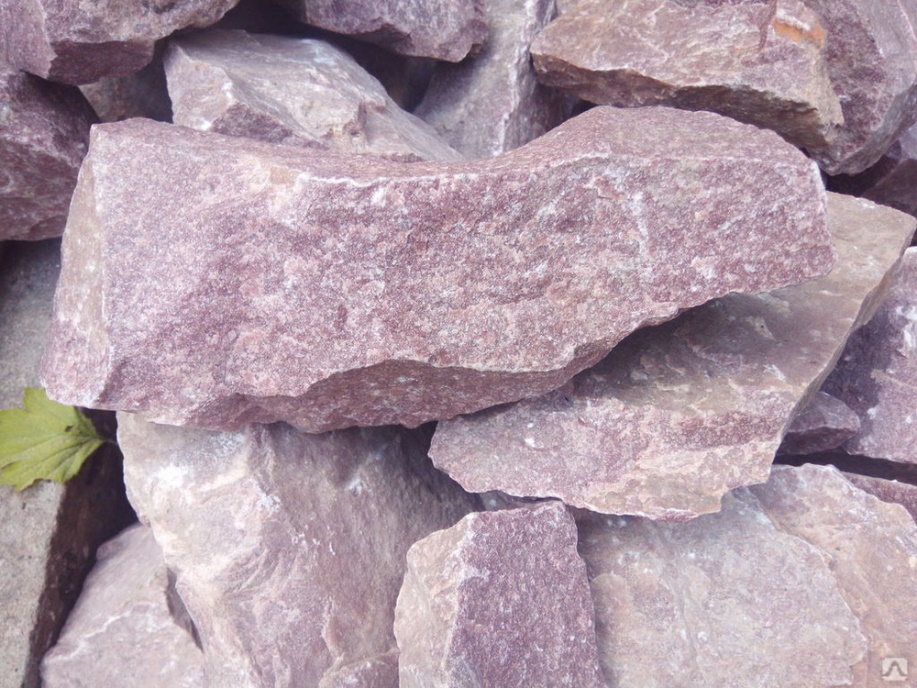 Горная порода,  состоящая из кварца,                                                                                        обладающая самой высокой плотностью. Добывается недалеко от города БАКАЛа.
используется как облицовочный материал,  в металлургии, в банях.
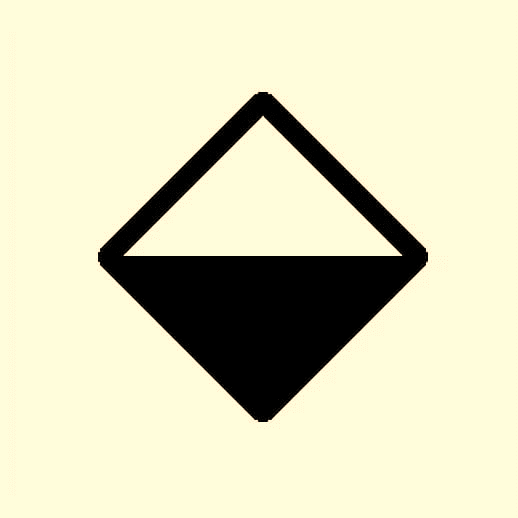 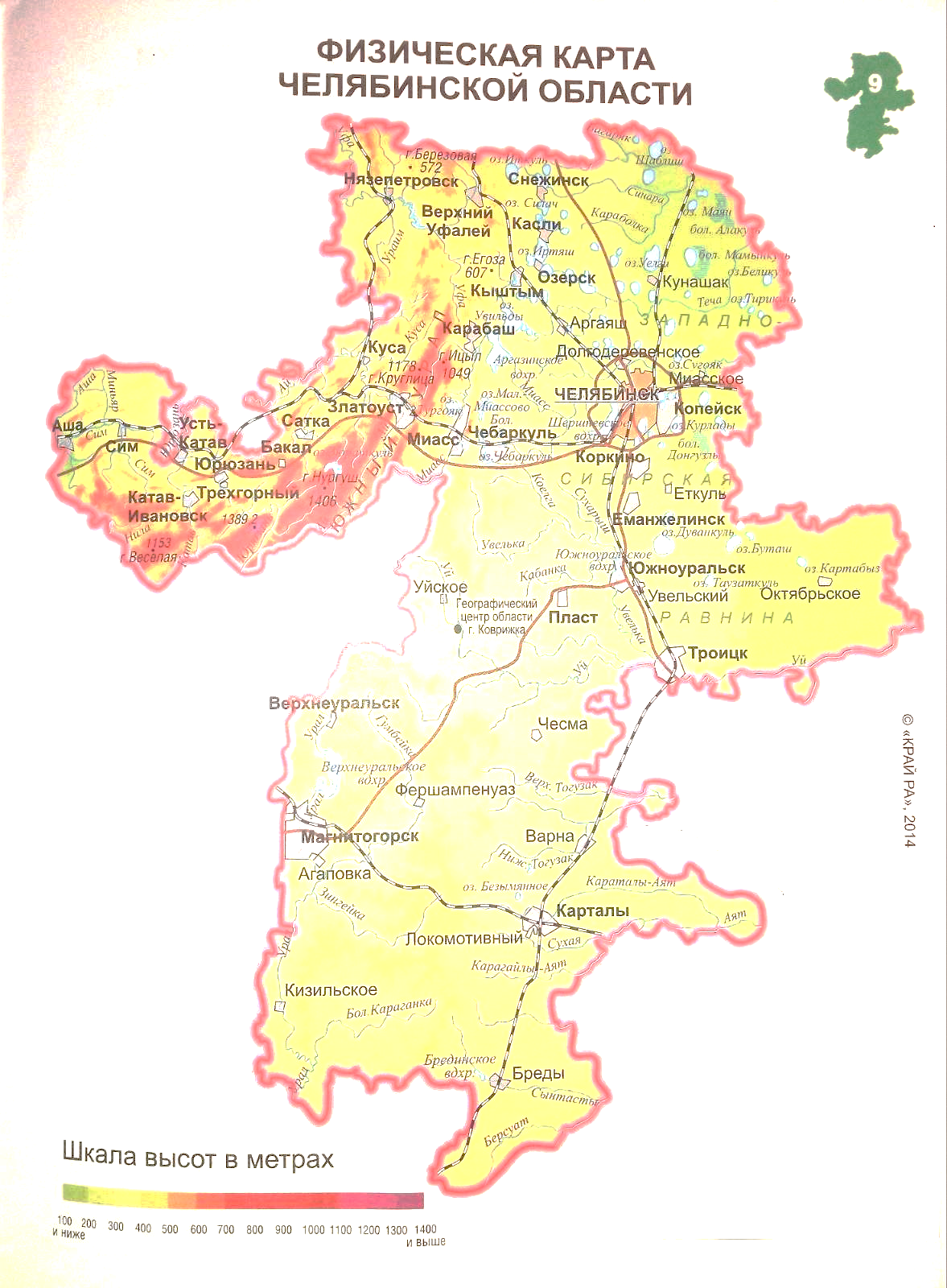 Полезные ископаемые Челябинской области
Атлас с. 11
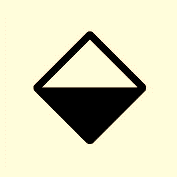 КВАРЦИТЫ
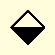 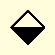 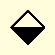 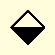 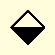 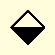 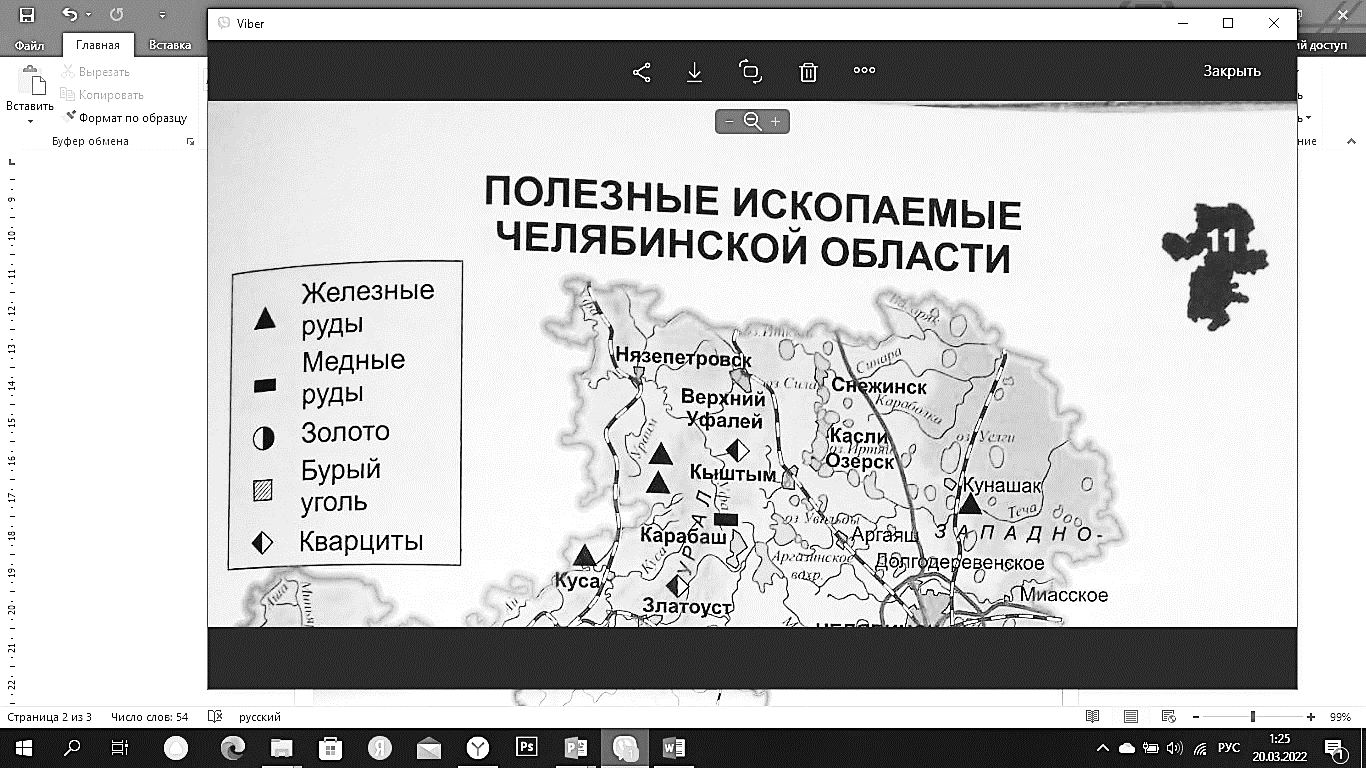 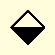 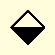 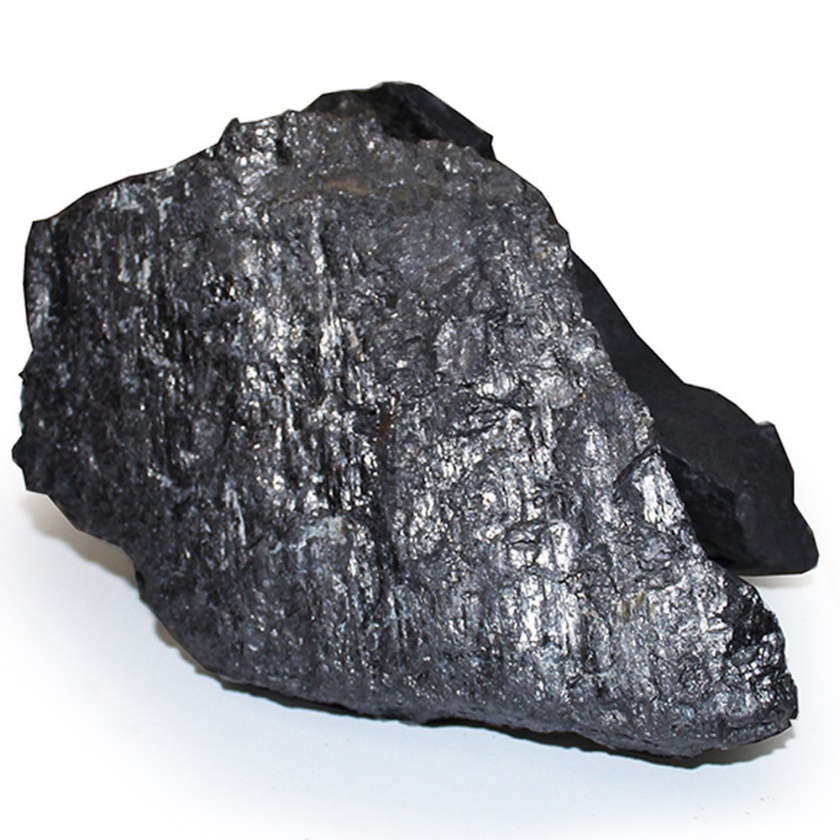 графит –
минерал, крайне редко                        образующий крупные                                                                                        скопления и месторождения. 
Активно используется в медицине, металлургии  и атомной промышленности.
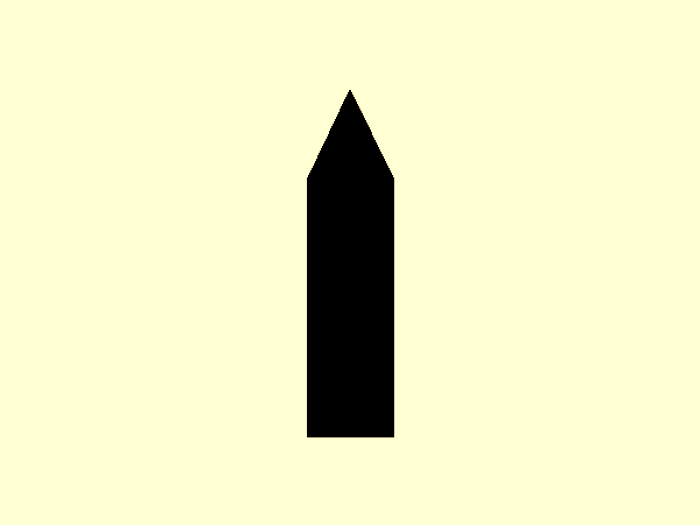 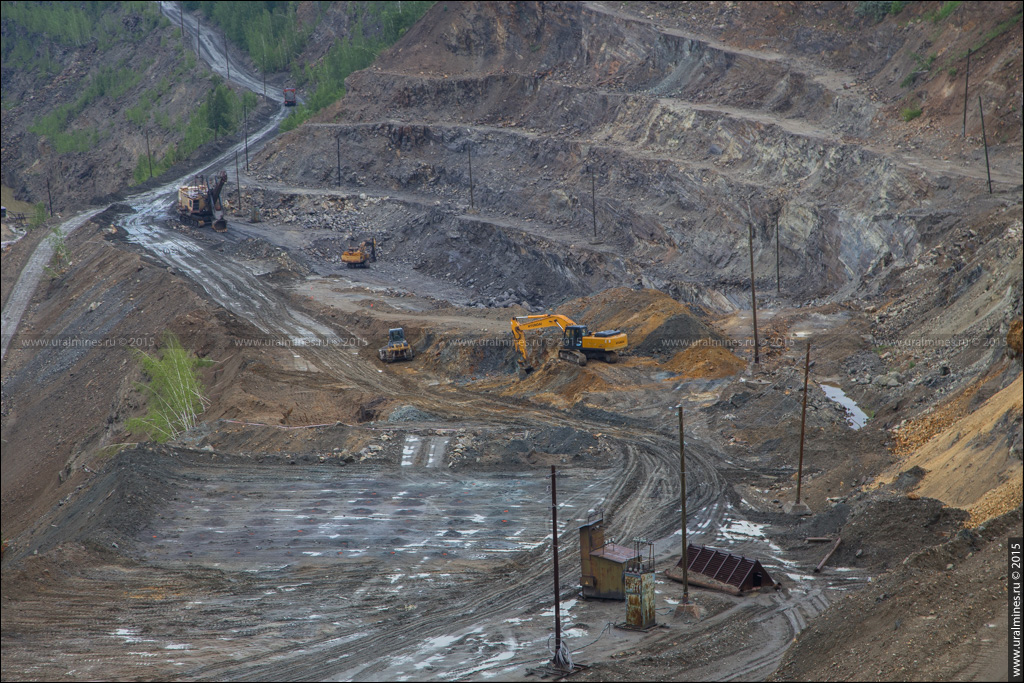 Тайгинское месторождение графита в Кыштыме
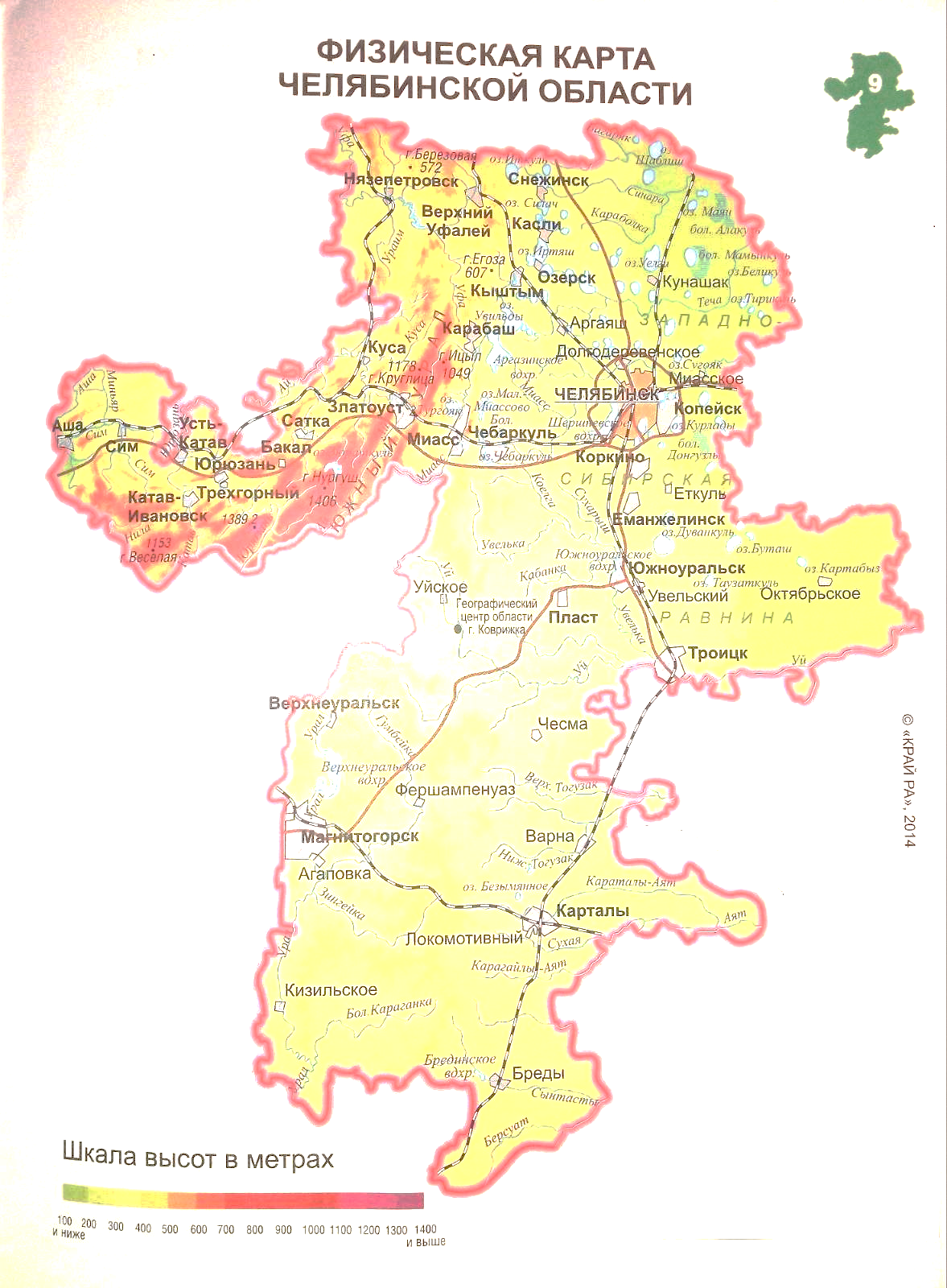 Полезные ископаемые Челябинской области
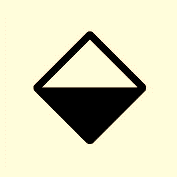 КВАРЦИТЫ
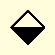 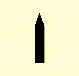 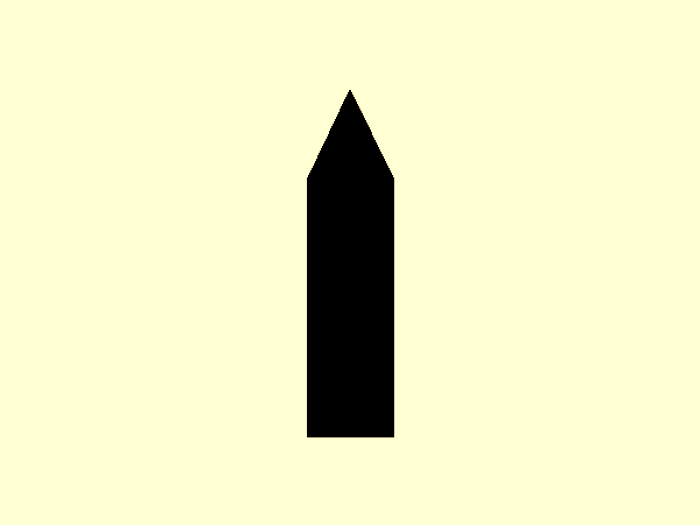 ГРАФИТ
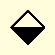 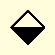 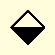 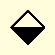 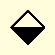 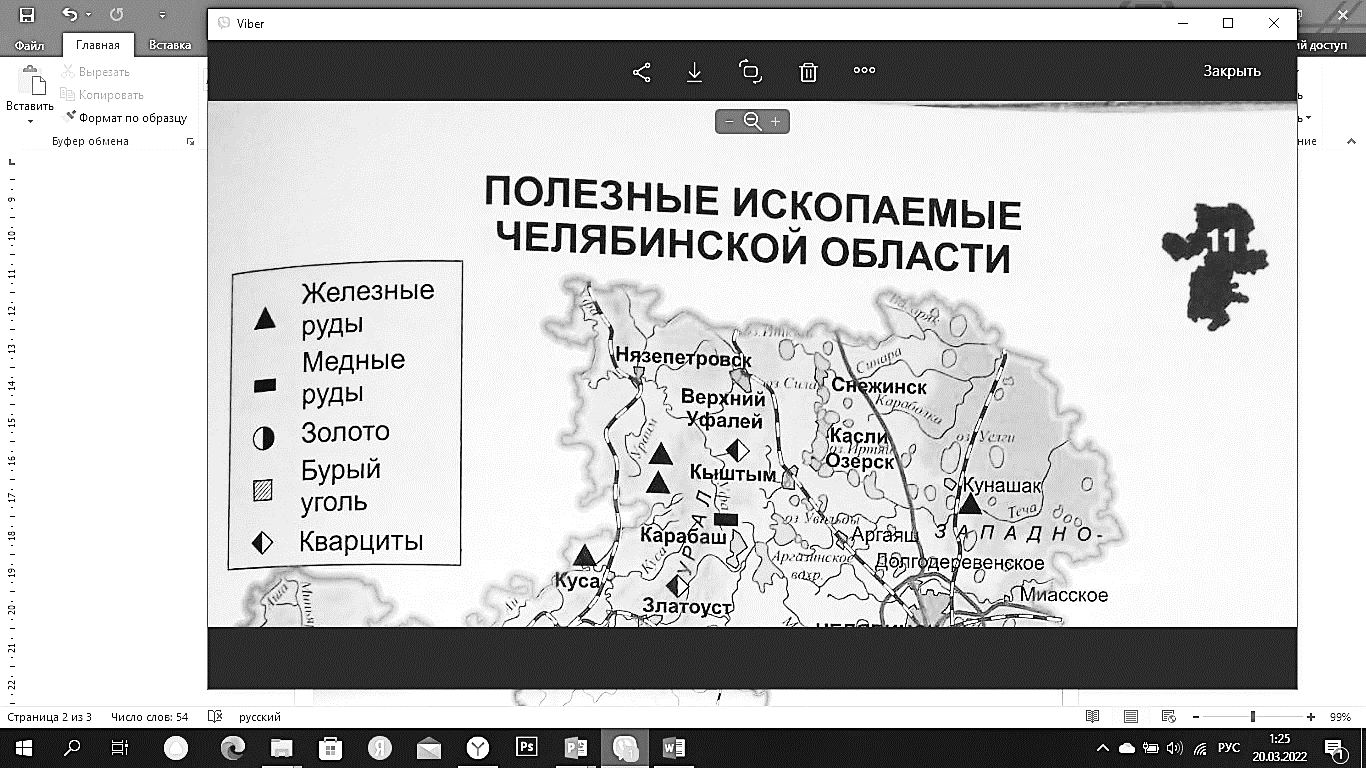 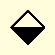 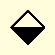 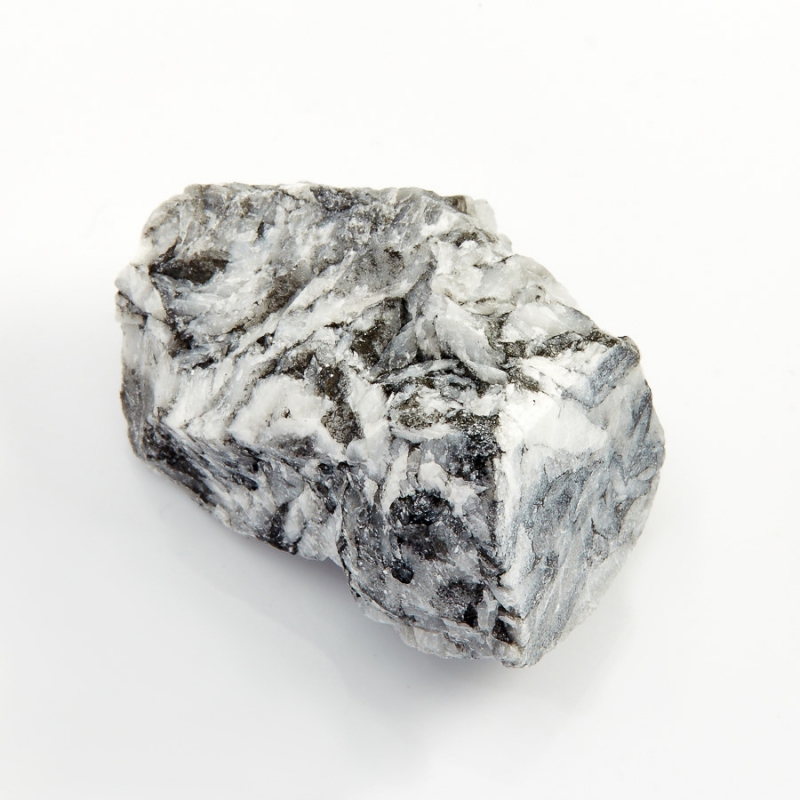 магнезит –
минерал, с  вкраплениями железа. 

используется при строительстве доменных печей, для плавления железных руд.
Добывают в городе Сатке.
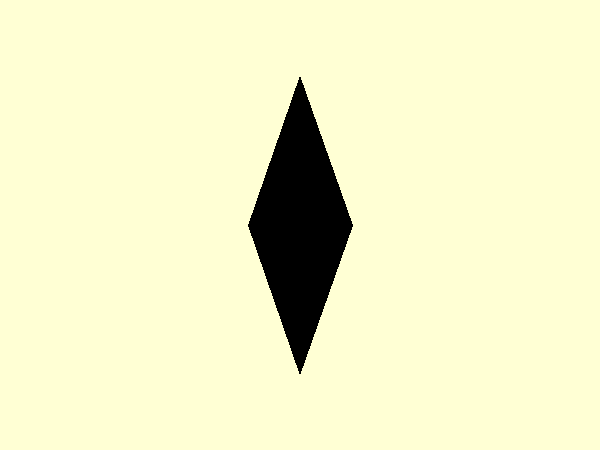 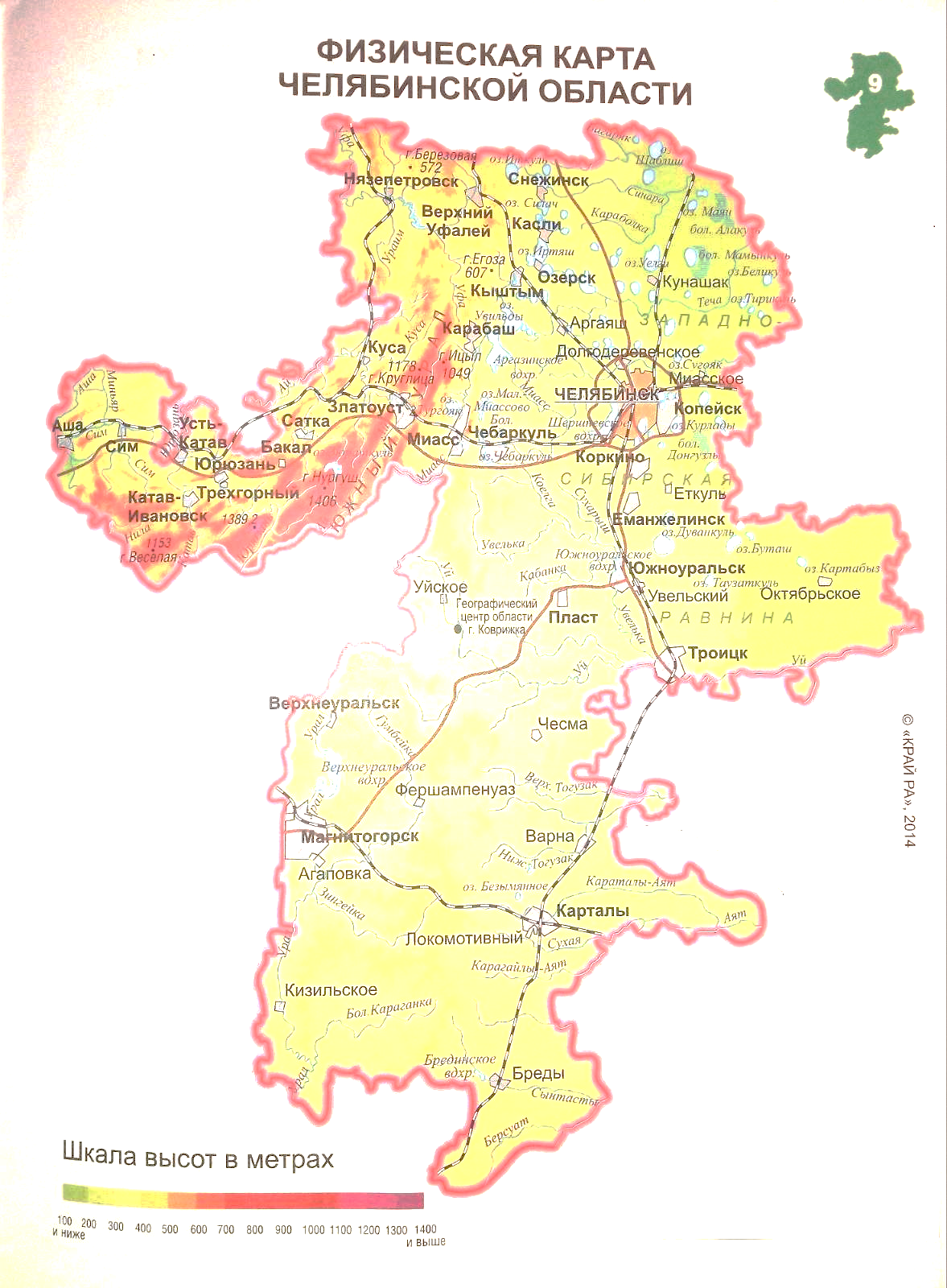 Полезные ископаемые Челябинской области
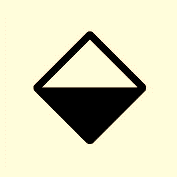 КВАРЦИТЫ
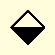 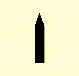 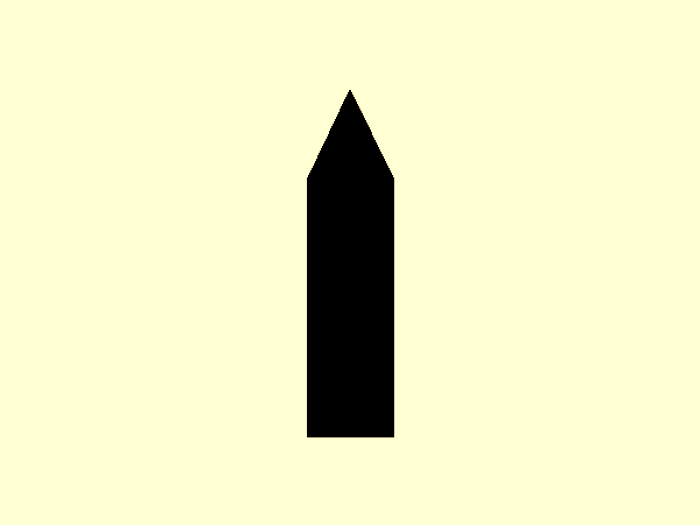 ГРАФИТ
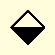 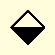 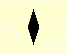 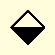 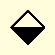 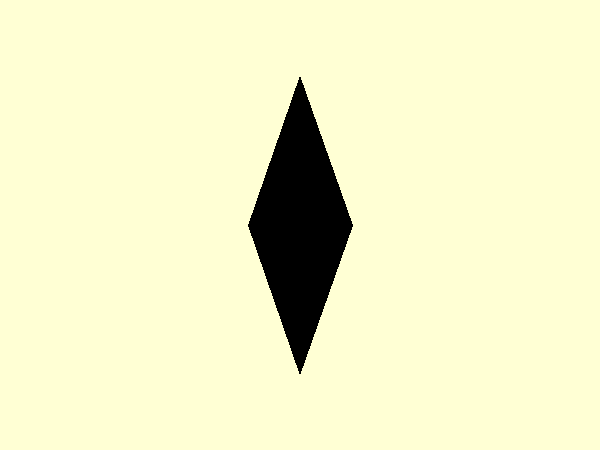 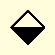 МАГНЕЗИТ
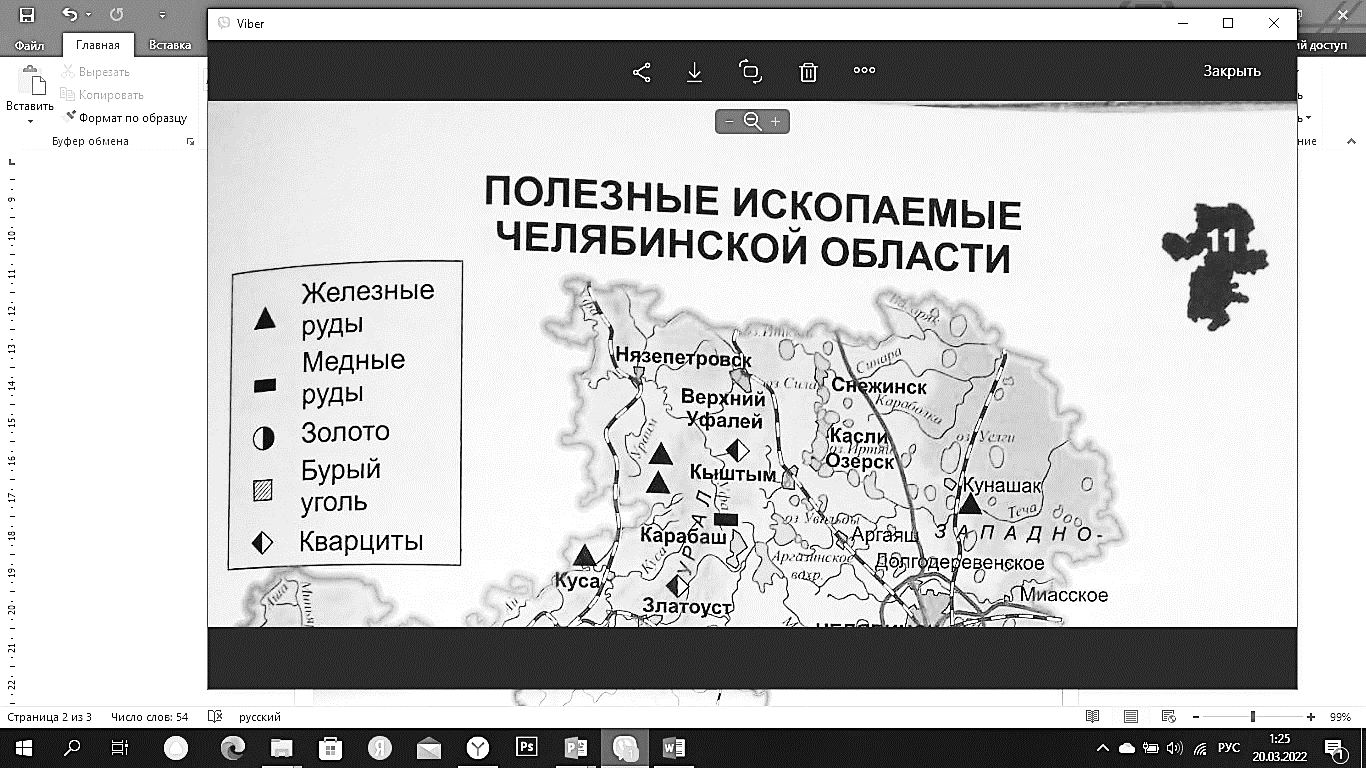 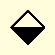 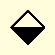 глина –
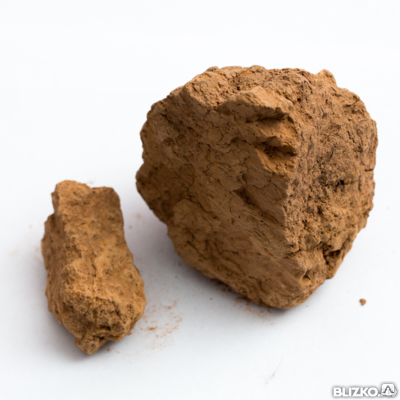 мелкозернистая горная порода, твёрдая в сухом состоянии, пластичная при увлажнении. 
используется в медицине, для изготовления посуды, пластилина.
Добывается в Миассе, Коркино, Магнитогорске.
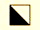 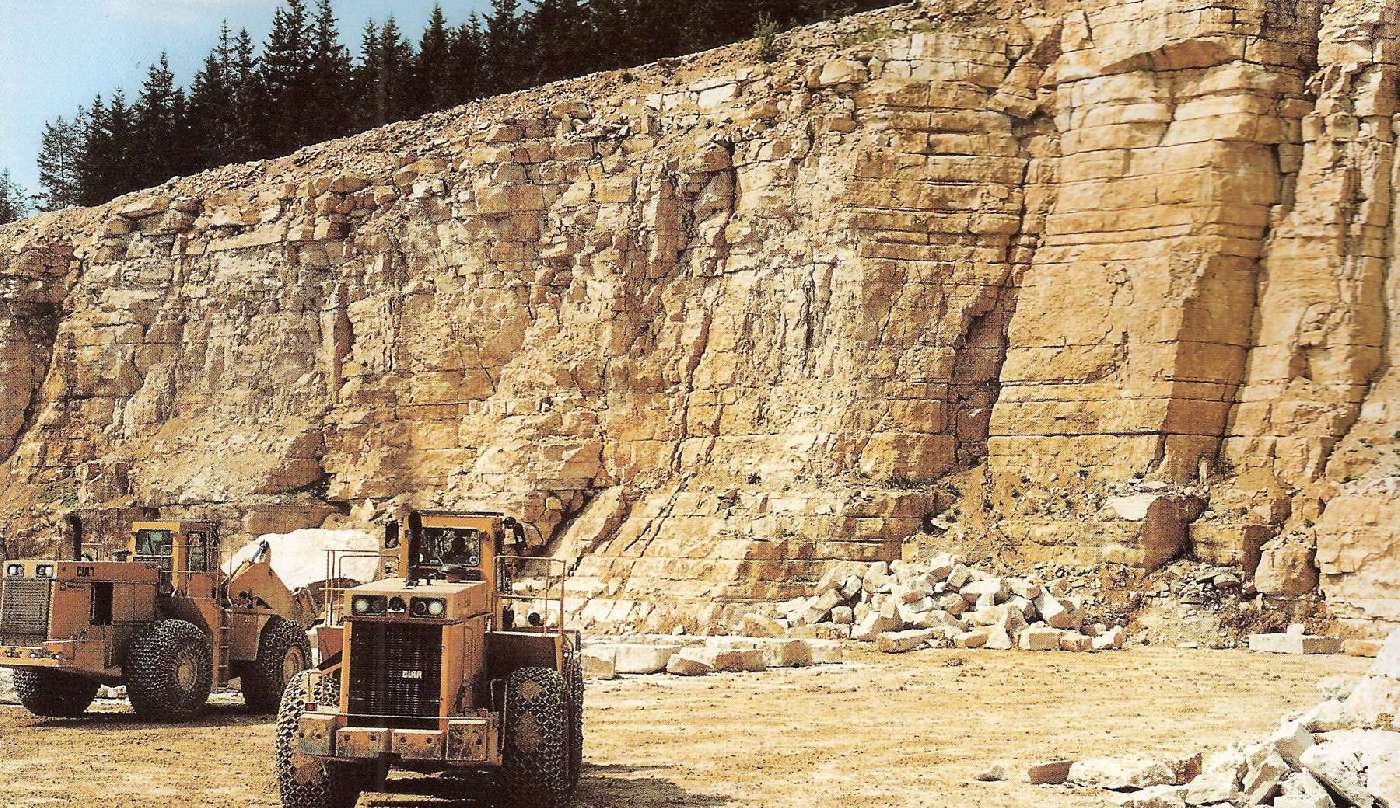 Добыча глины в Миассе
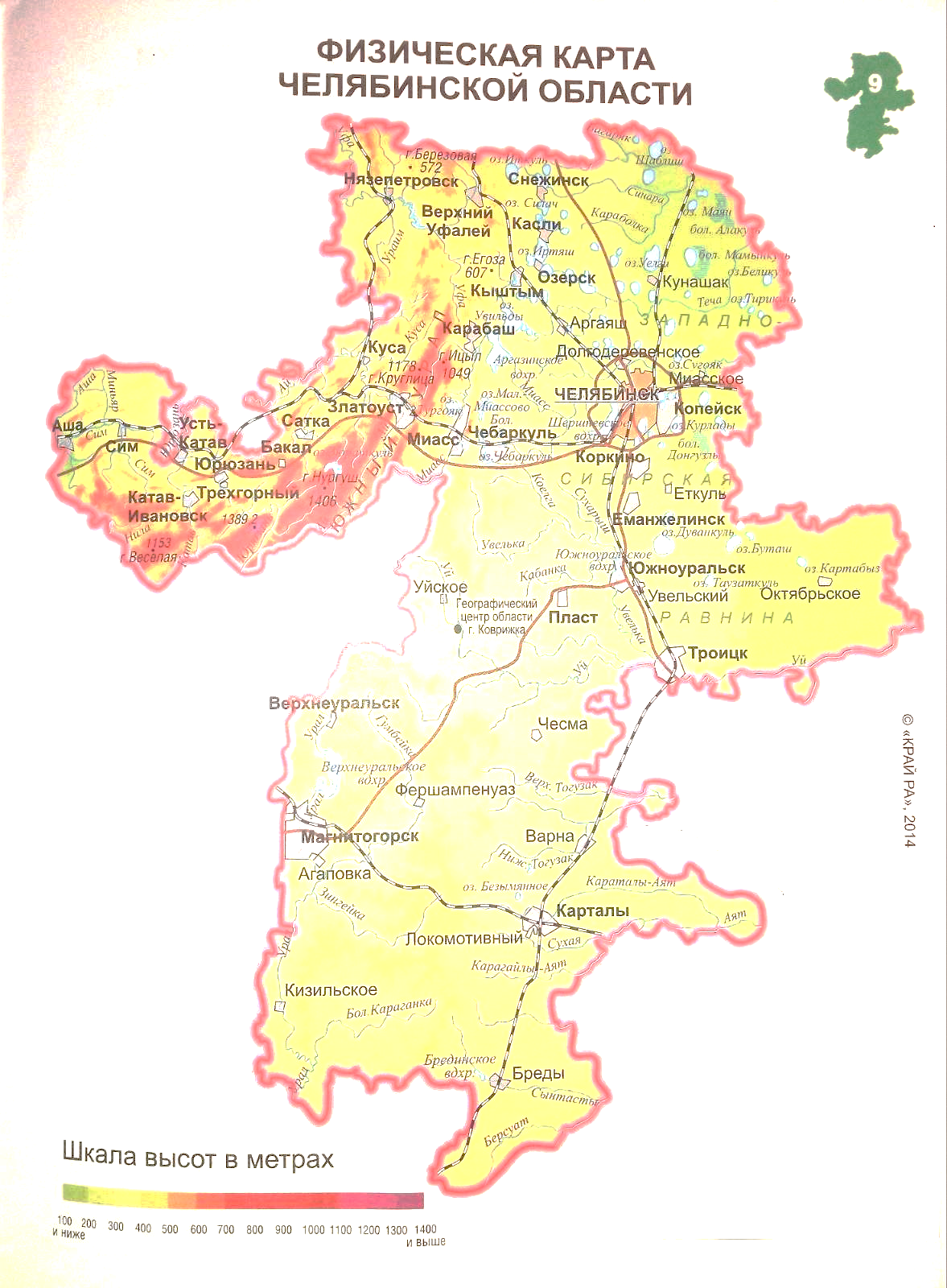 Полезные ископаемые Челябинской области
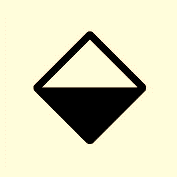 КВАРЦИТЫ
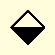 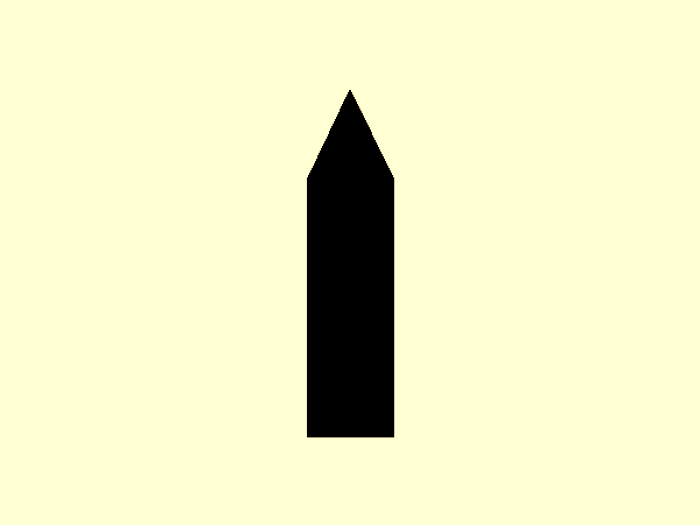 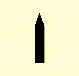 ГРАФИТ
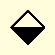 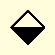 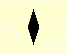 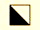 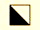 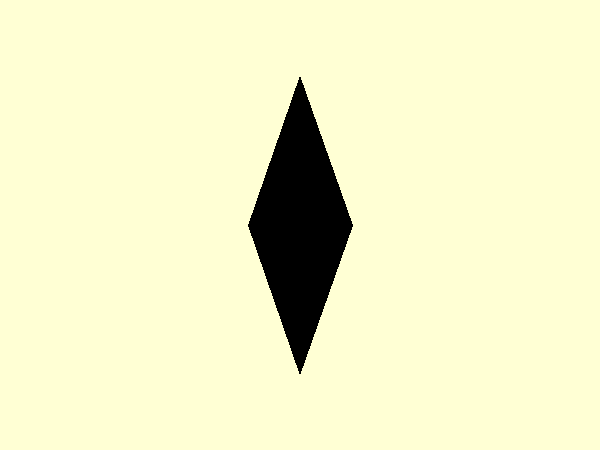 МАГНЕЗИТ
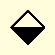 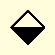 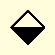 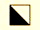 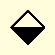 ГЛИНА
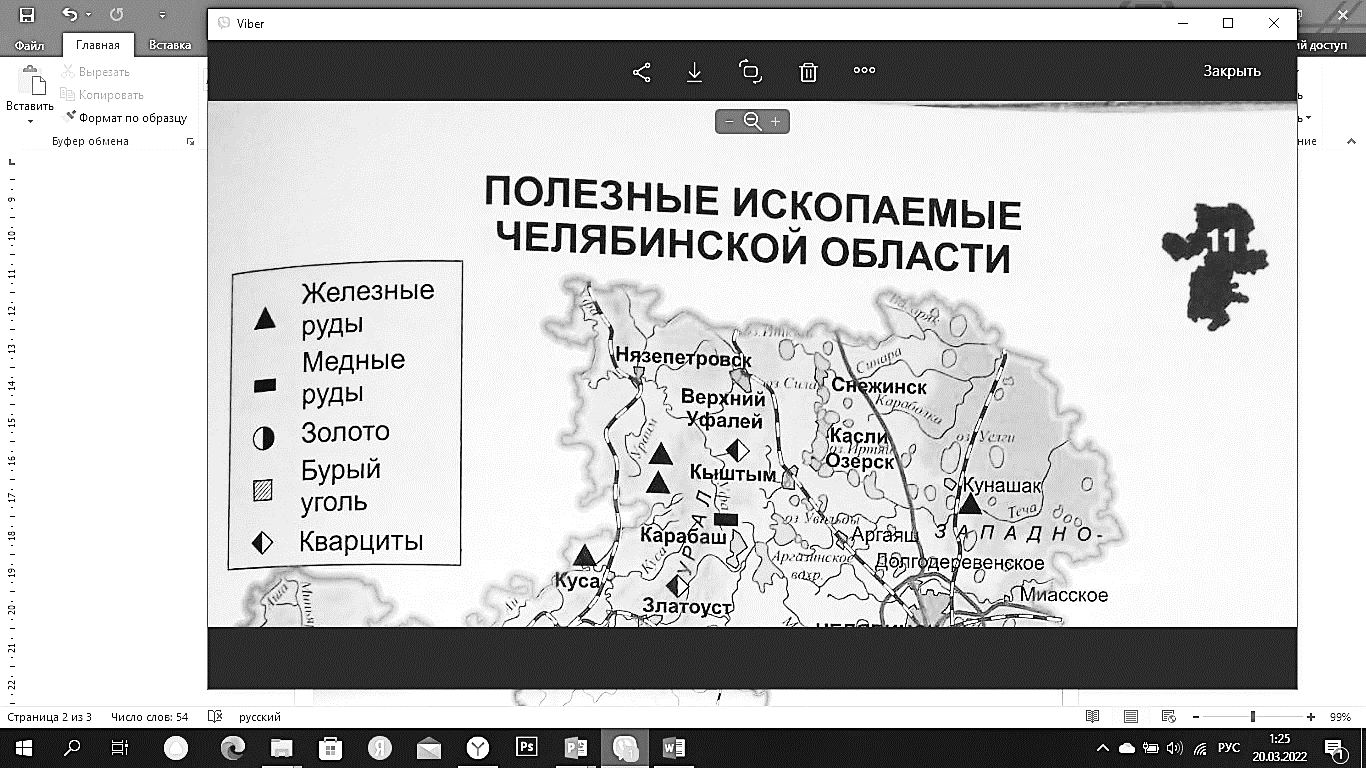 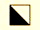 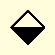 Полезные ископаемые Челябинской области
кварц, песок, гранит, яшма, мрамор, кварцит,  графит, магнезит, глина
и др.
железные руды, медные руды, золото
каменный уголь, бурый уголь
Проверка знаний:
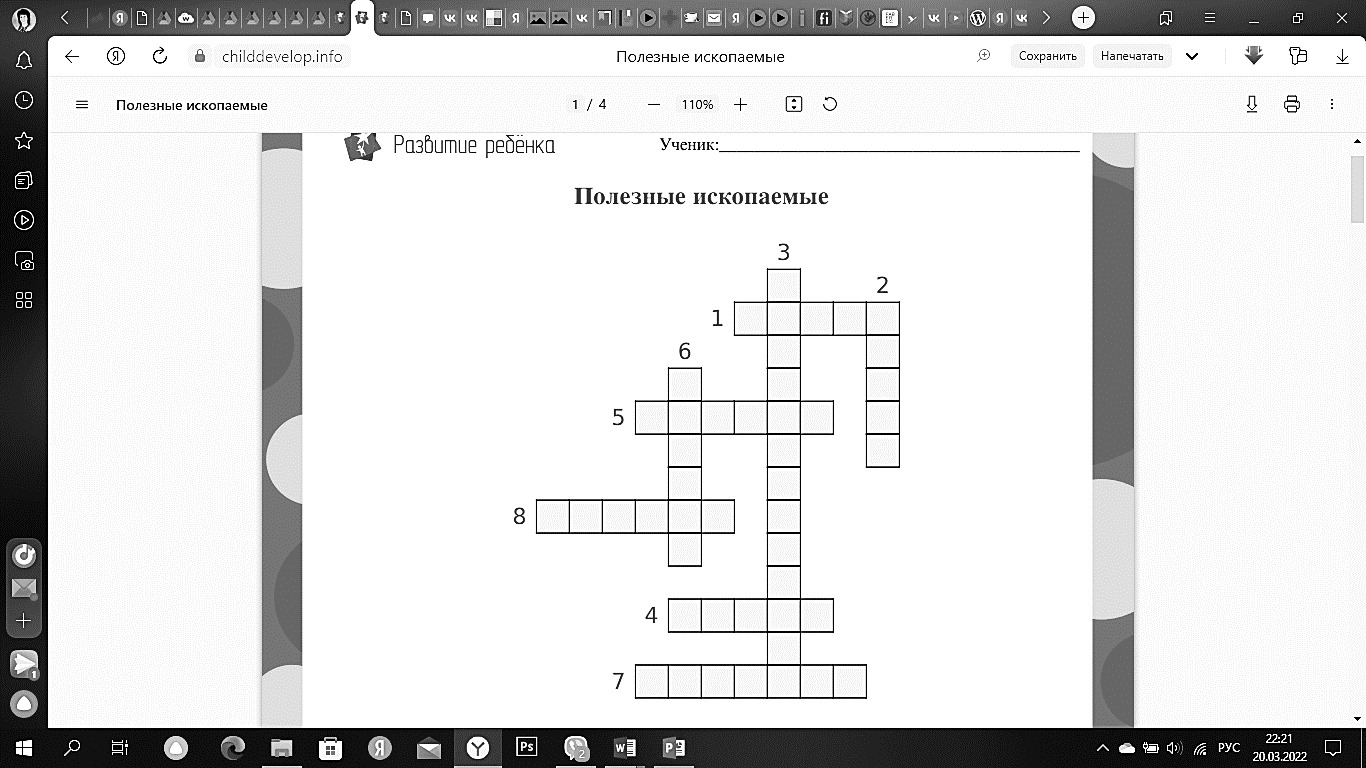 Проверка знаний:
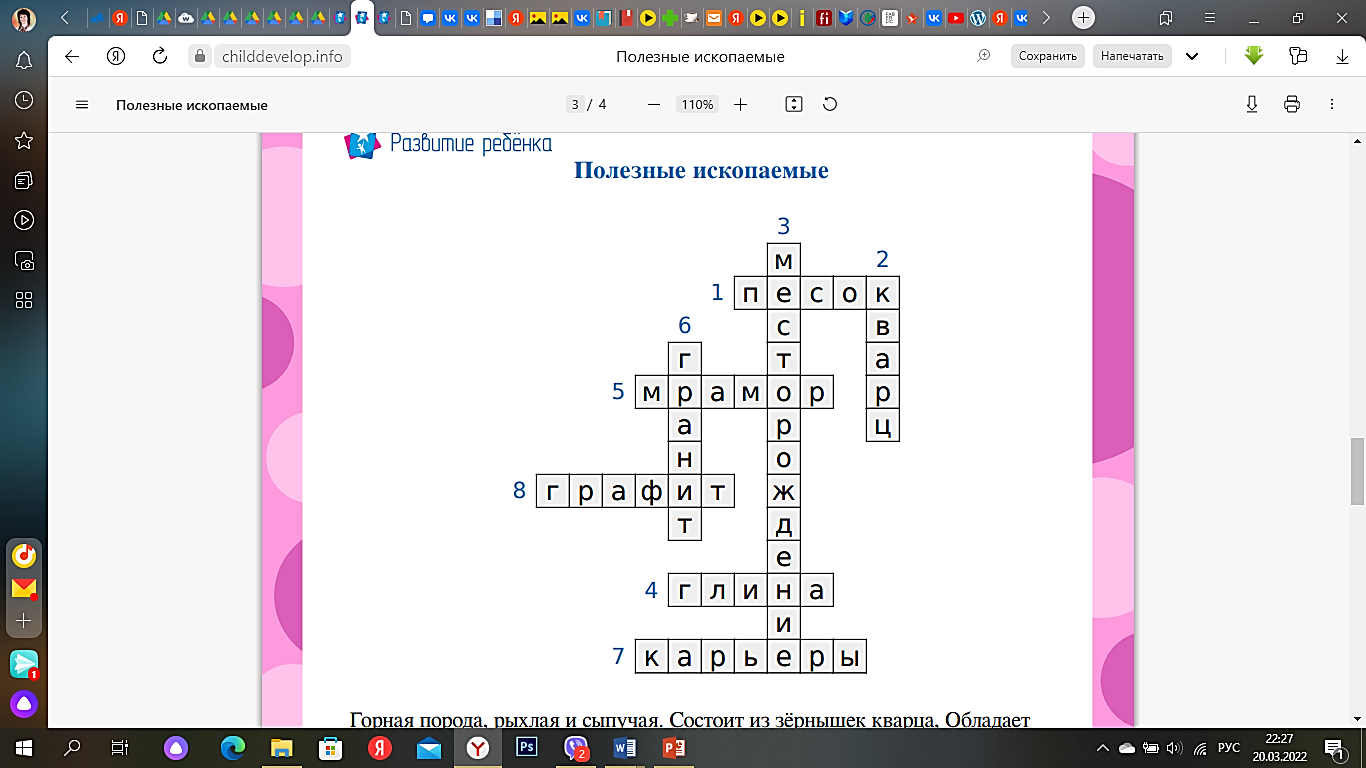 Сегодня на занятии:
Я узнал…
Я научился…
Мне было интересно…
В будущем я…
Огневушка - ПОскакушка
Дедко Ефим тогда и объяснил:
– Слыхал, дескать, от стариков, что есть такой знак на золото вроде маленькой девчонки, которая пляшет. Где такая поскакушка покажется, там и золото. Не сильное золото, зато грудное, и не пластом лежит, а вроде редьки посажено. Сверху, значит, пошире круг, а дальше все меньше да меньше и на нет сойдет.
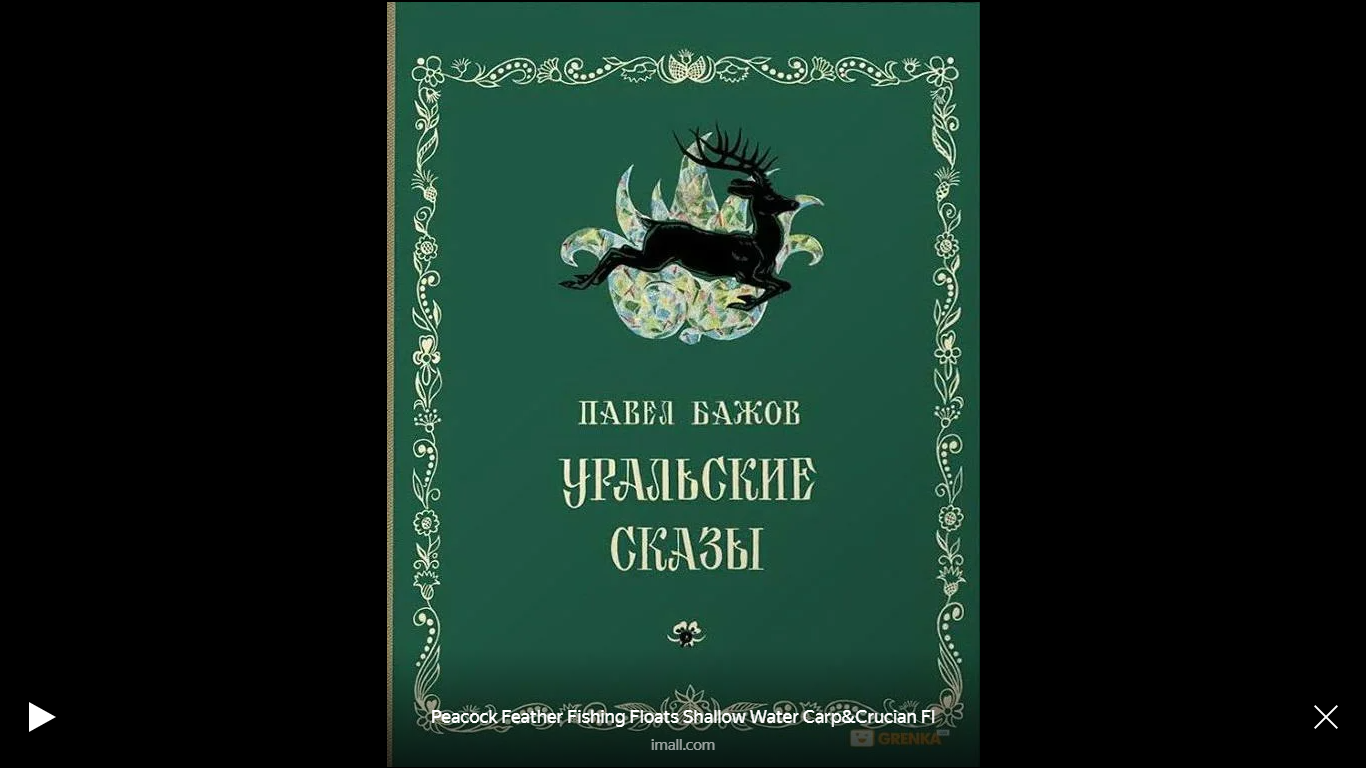 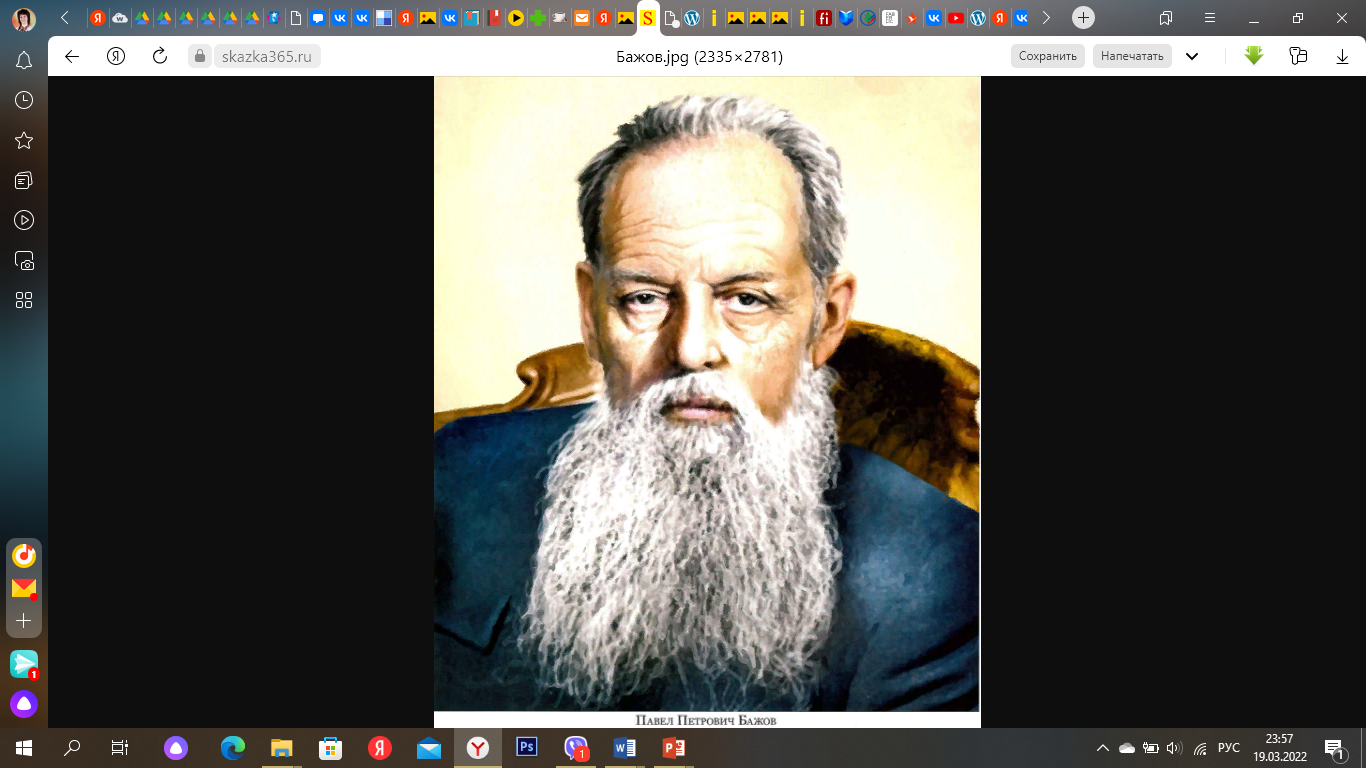 Павел Петрович Бажов